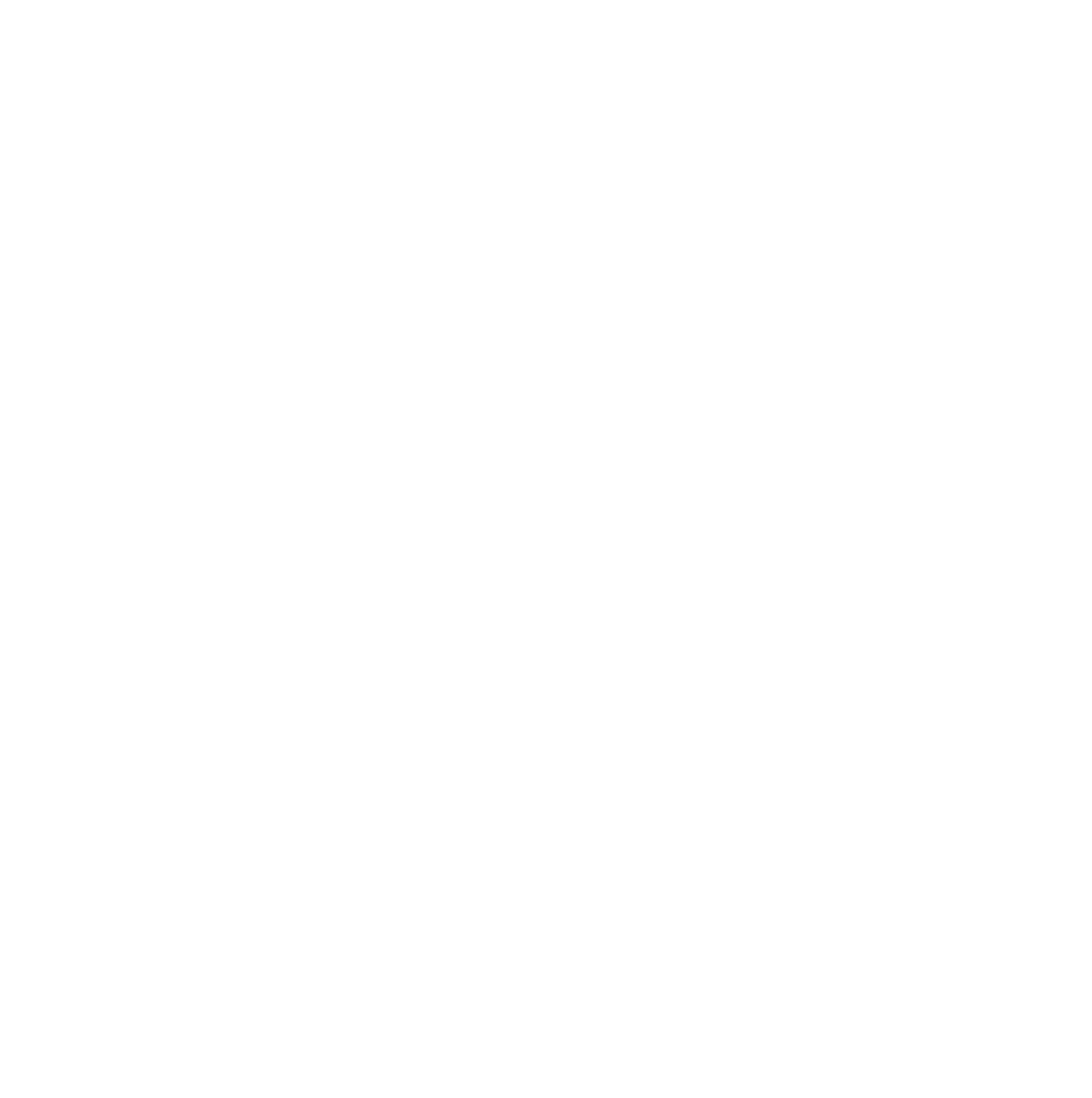 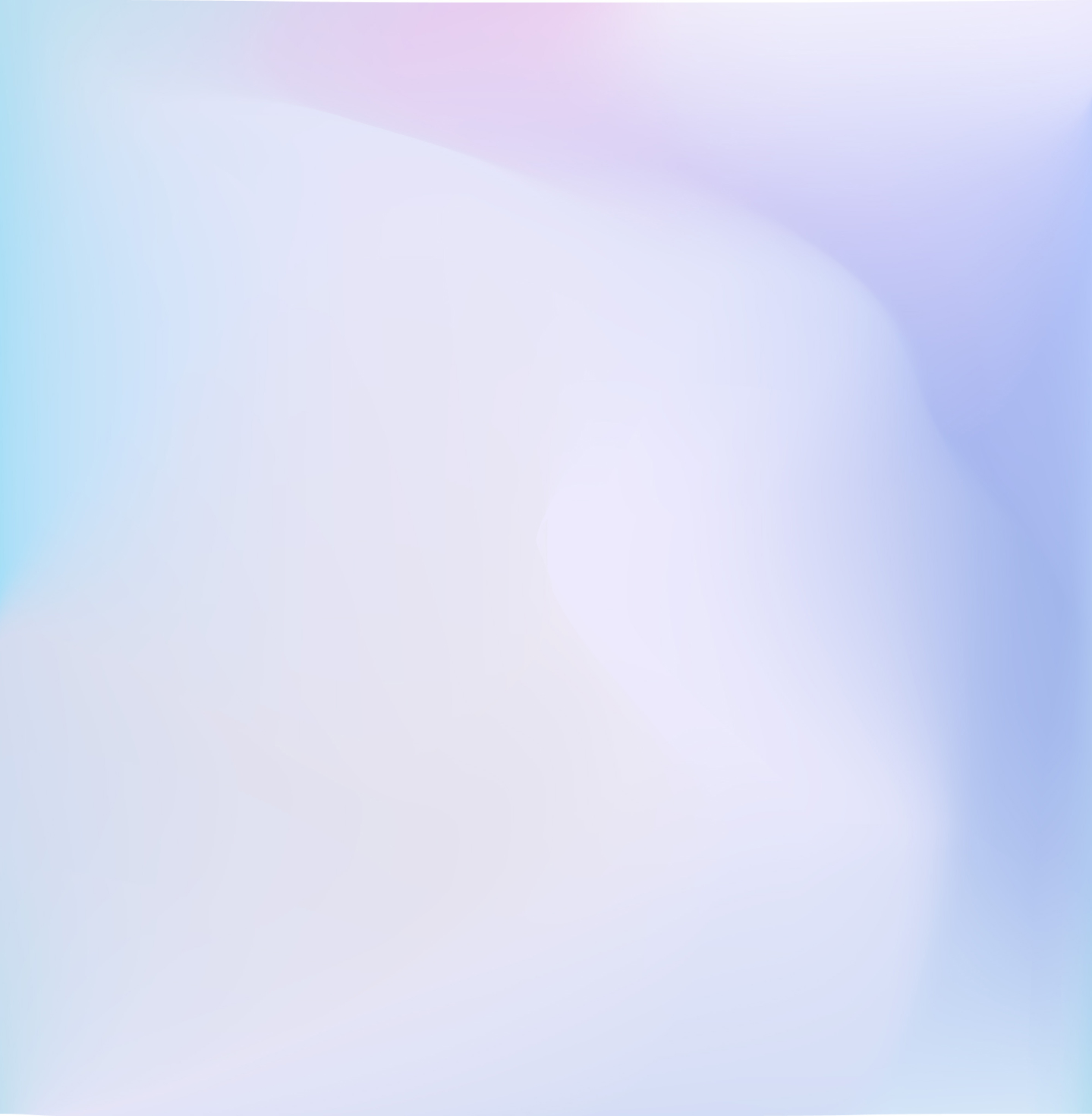 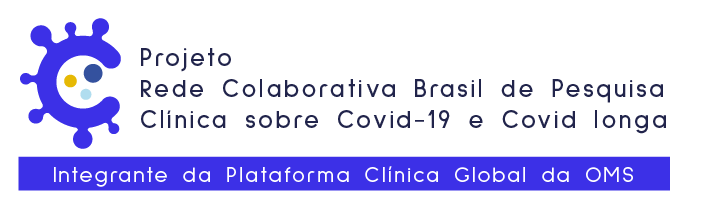 Seminário Internacional Plataforma Clínica Global Covid-19 e Pós-Covid/ Organização Mundial da Saúde- OMS: Resultados da Pesquisa, Desafios e Lições Aprendidas
HOSPITAL EDUARDO CAMPOS DA PESSOA IDOSA - Recife/PE
Brasília-DF, 05 de dezembro/22
Taís Lins Severo da Silva 
Diretora de Ensino e Pesquisa
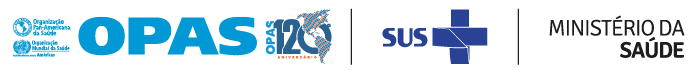 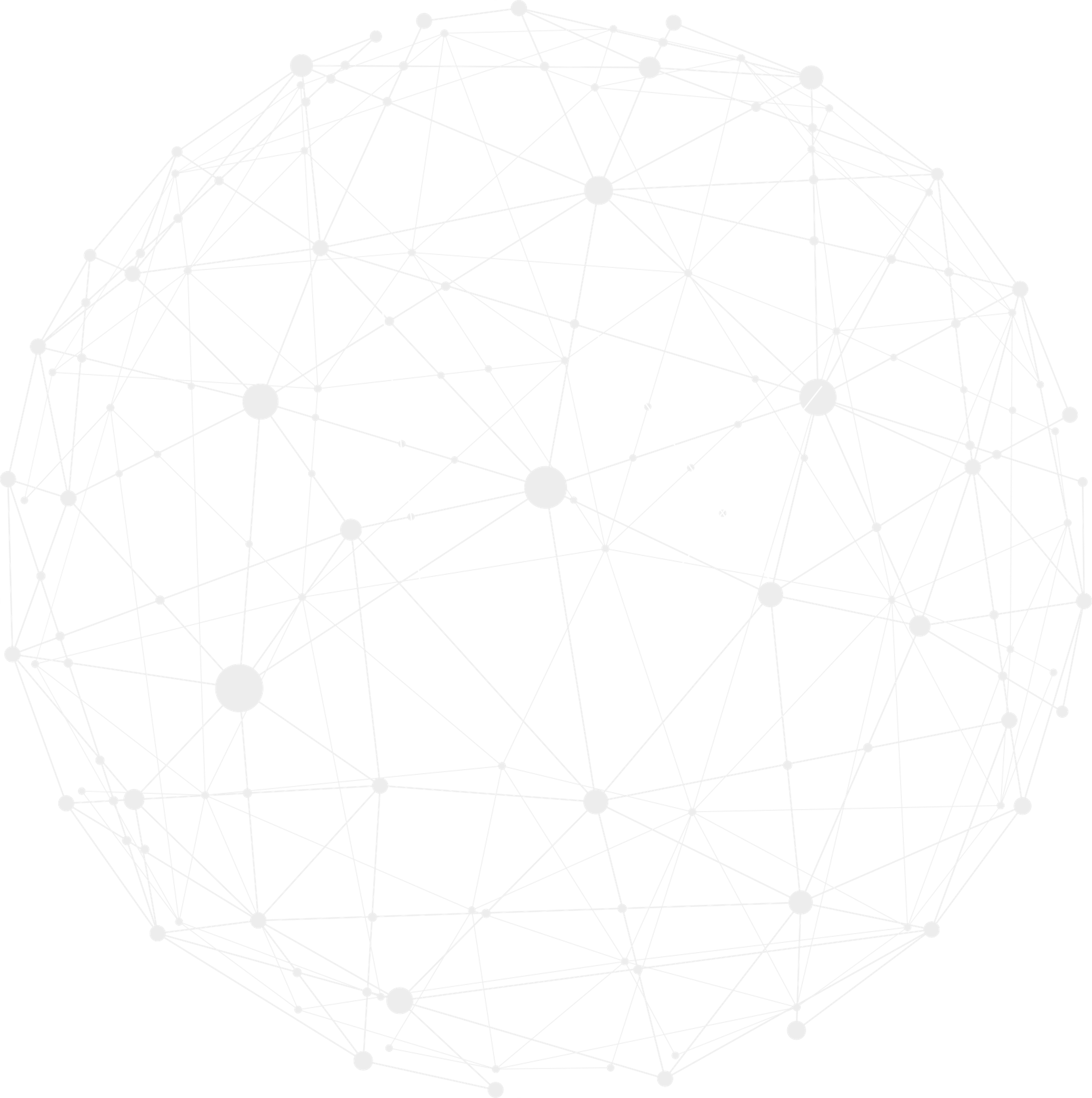 Unidade de saúde municipal, vinculada à prefeitura da cidade do Recife, voltada para acolher, prioritariamente, usuários do Sistema Único de Saúde (SUS) com mais de 60 anos;

Sob a gestão da Fundação de Gestão Hospitalar Professor Martiniano (FGH);

Inaugurado em 1º de outubro de 2020, data em que é celebrado o Dia Mundial da Pessoa Idosa;

Unidade 100% regulada.
Apresentação
Apresentação dos Dados Coletados
Contextualização
Contextualização
COVID-19
COVID-19
Desafios e Lições
Iniciativa Rede Colaborativa Brasil
Estudo de caracterização clínica e manejo de pacientes hospitalizados com Covid-19: contribuindo com o SUS e a Plataforma Clínica Global da OMS
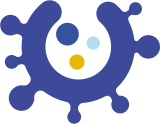 Apresentação
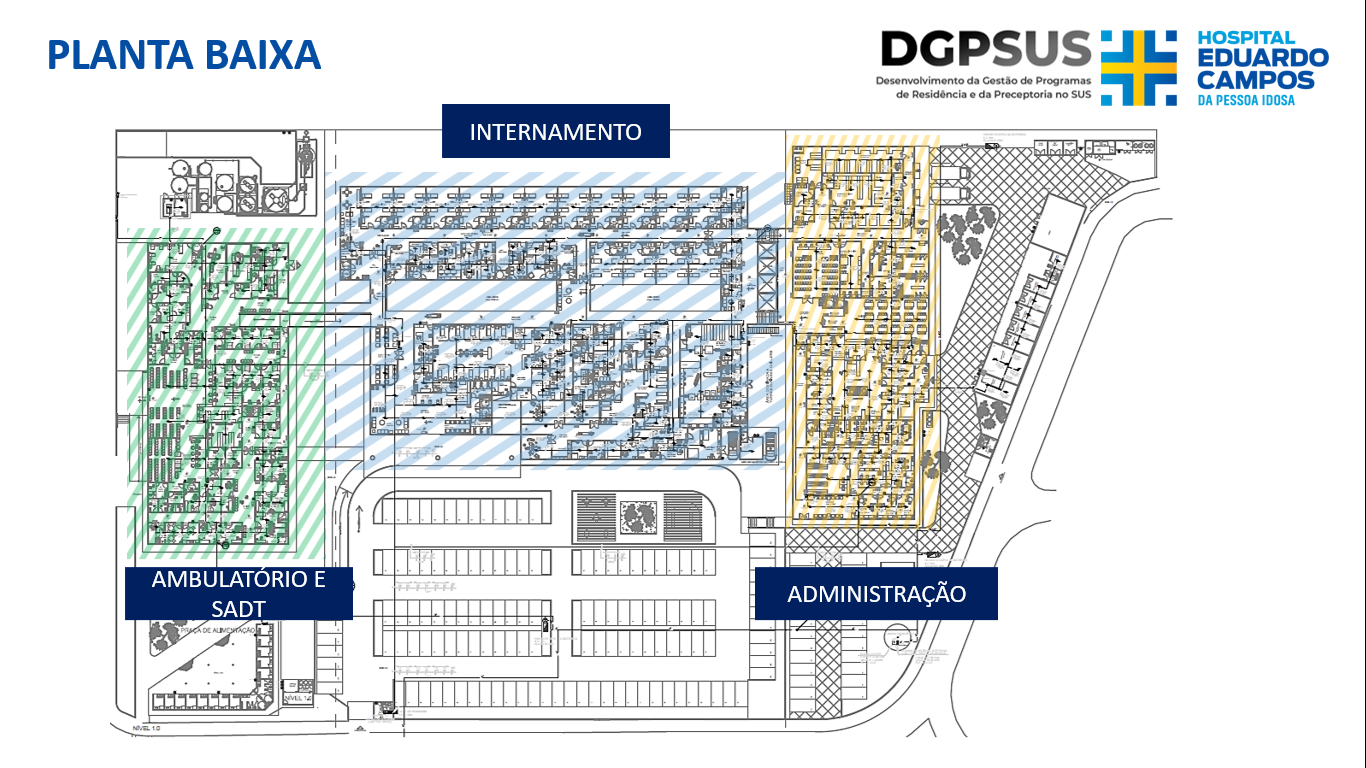 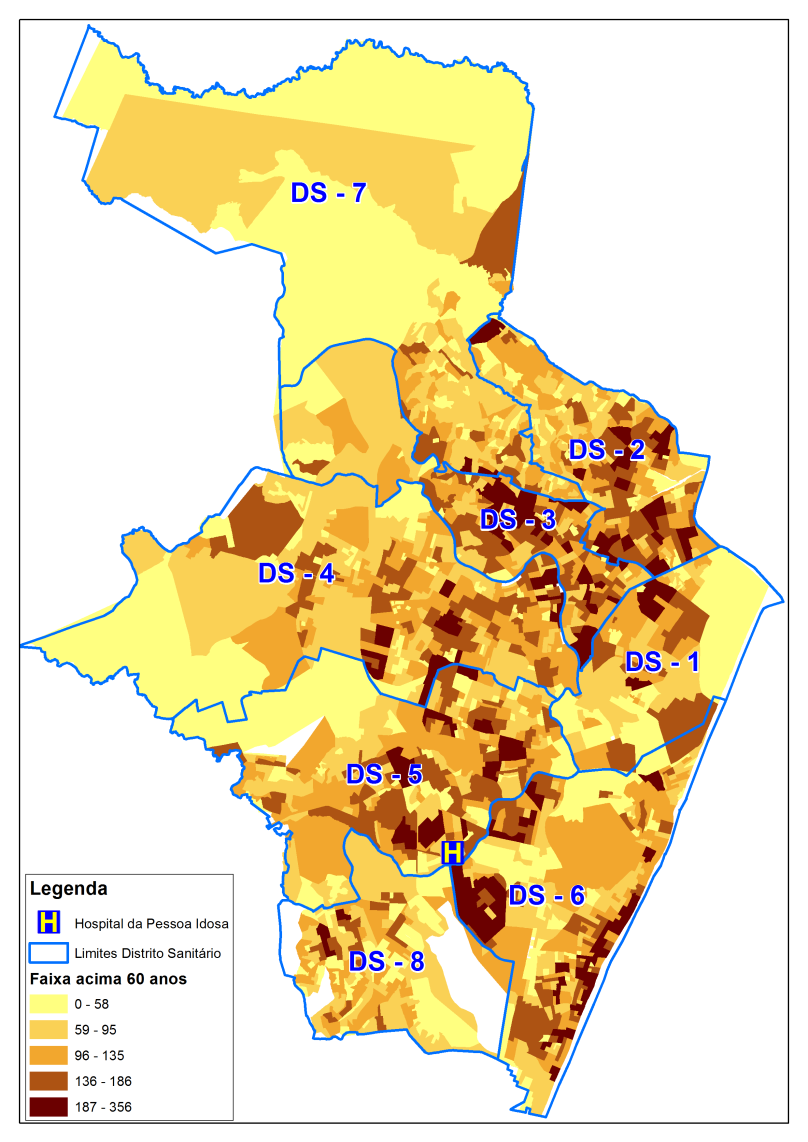 Figura 2- Planta baixa do hospital.
Figura 1- Localização geográfica.
Apresentação dos Dados Coletados
Contextualização
Contextualização
COVID-19
COVID-19
Desafios e Lições
Iniciativa Rede Colaborativa Brasil
Estudo de caracterização clínica e manejo de pacientes hospitalizados com Covid-19: contribuindo com o SUS e a Plataforma Clínica Global da OMS
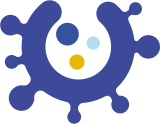 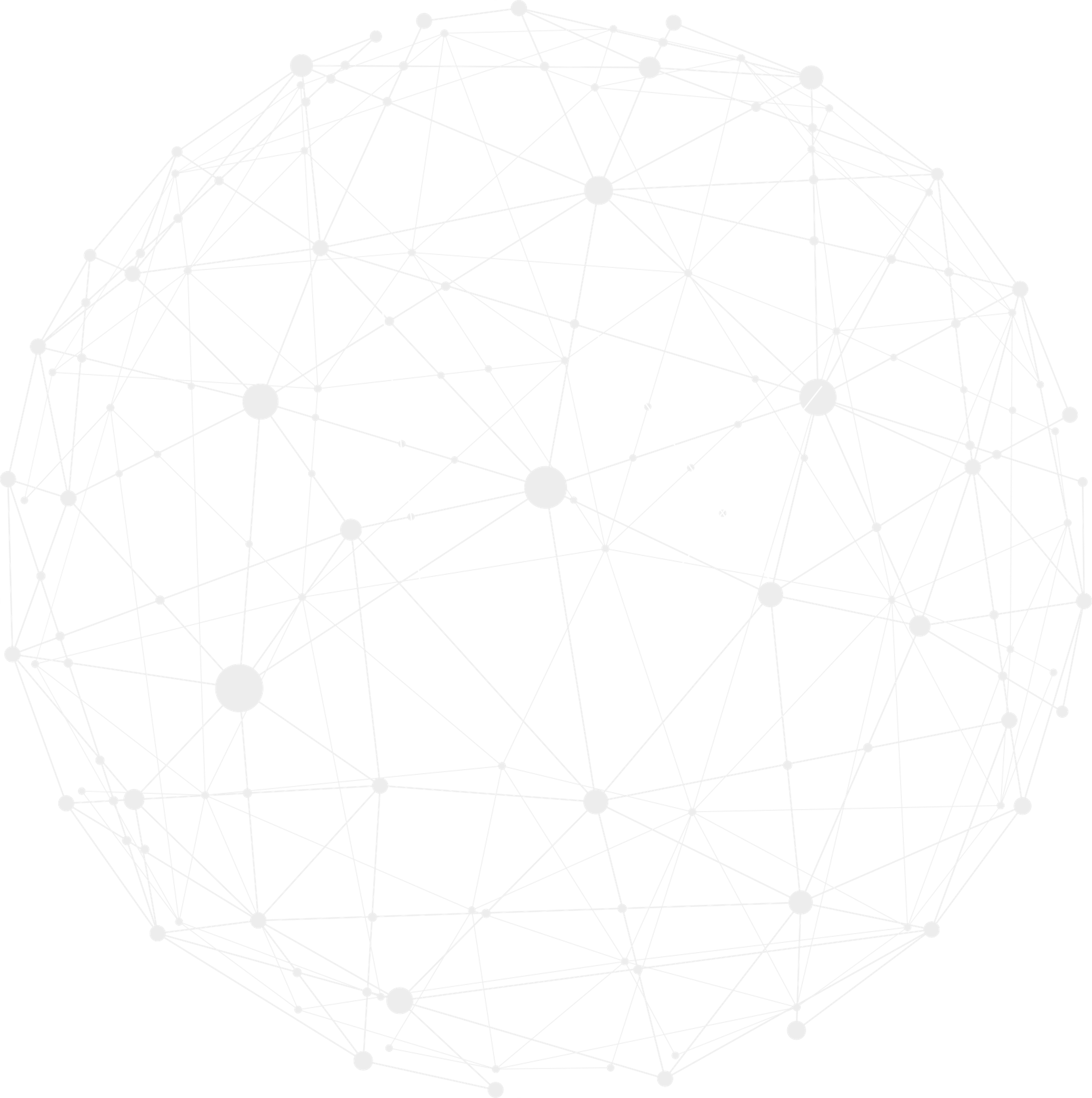 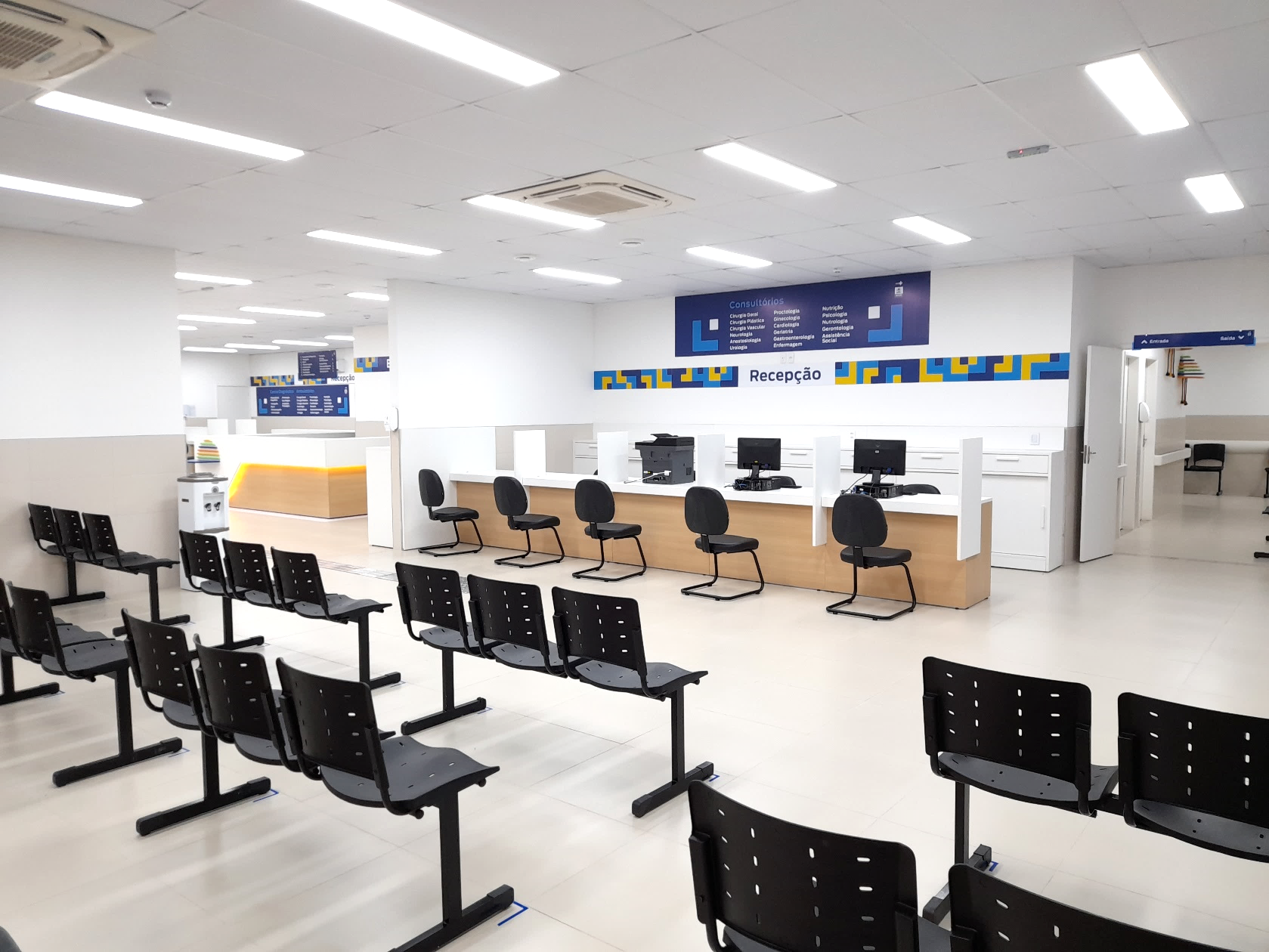 Apresentação
13 Consultórios
Apresentação dos Dados Coletados
Contextualização
Contextualização
COVID-19
Desafios e Lições
COVID-19
Desafios e Lições
Iniciativa Rede Colaborativa Brasil
Estudo de caracterização clínica e manejo de pacientes hospitalizados com Covid-19: contribuindo com o SUS e a Plataforma Clínica Global da OMS
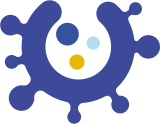 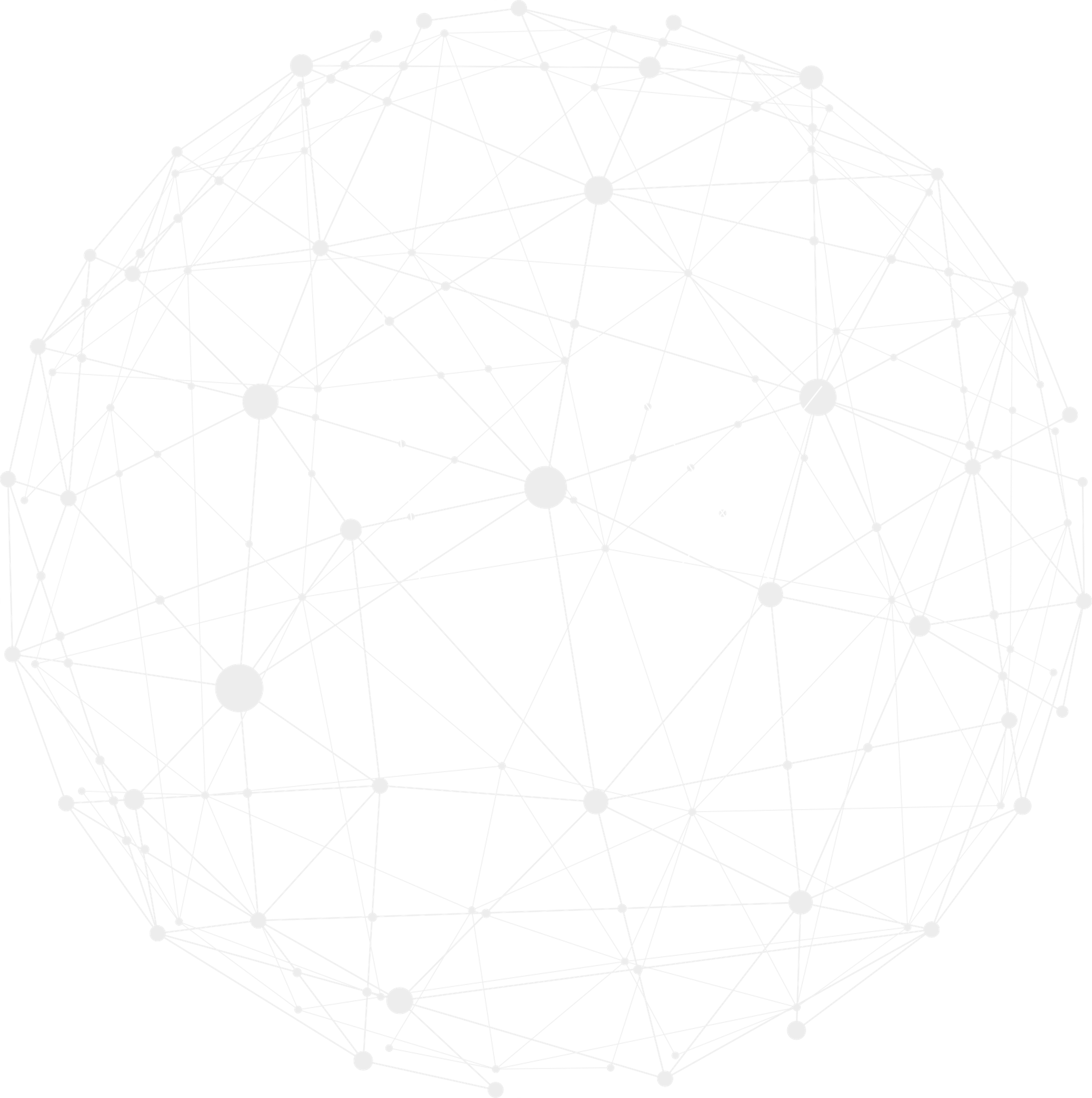 Ambulatório 
Área Interdisciplinar
Apresentação
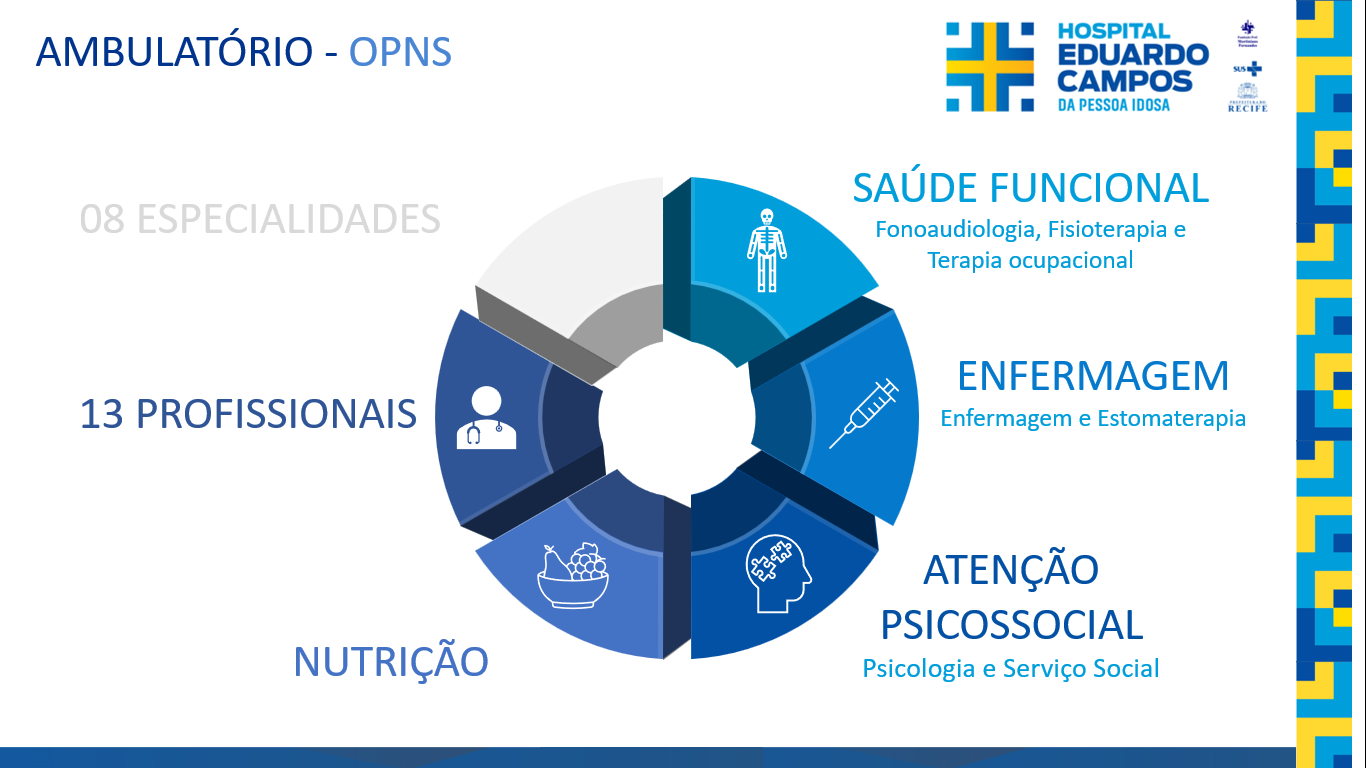 Apresentação dos Dados Coletados
Contextualização
Contextualização
COVID-19
Desafios e Lições
COVID-19
Desafios e Lições
Iniciativa Rede Colaborativa Brasil
Estudo de caracterização clínica e manejo de pacientes hospitalizados com Covid-19: contribuindo com o SUS e a Plataforma Clínica Global da OMS
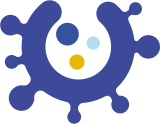 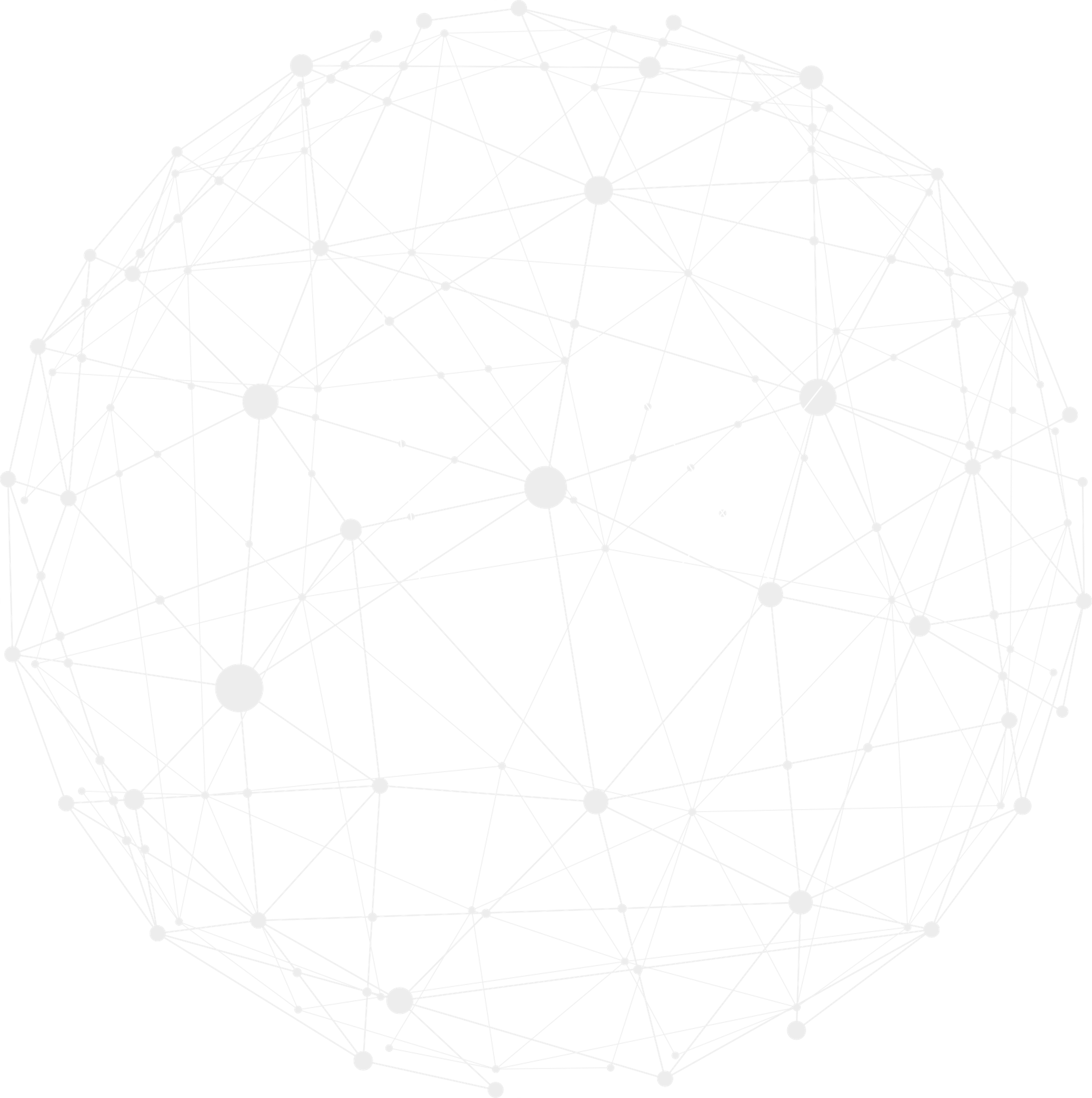 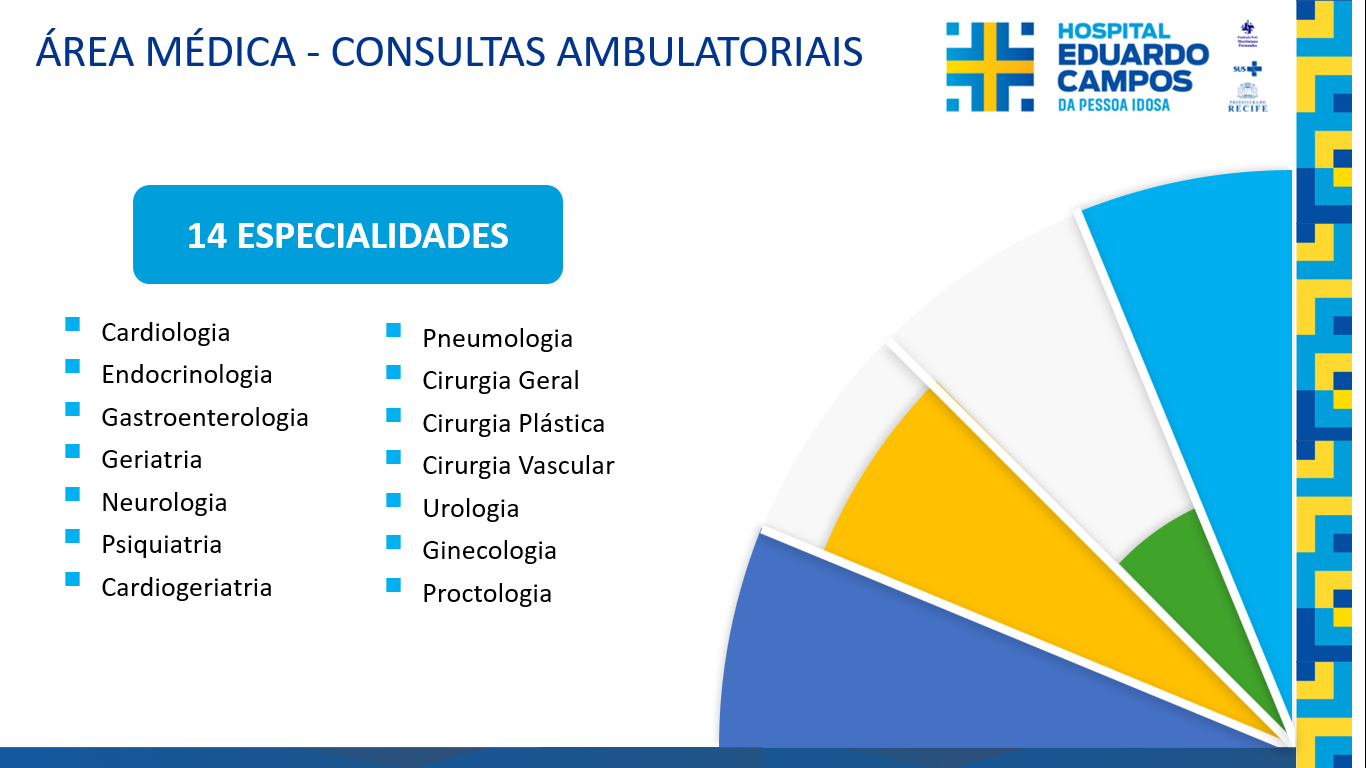 Apresentação
T
Ambulatório 
Área Médica
Apresentação dos Dados Coletados
Contextualização
Contextualização
OVID-19
COVID-19
Desafios e Lições
Iniciativa Rede Colaborativa Brasil
Estudo de caracterização clínica e manejo de pacientes hospitalizados com Covid-19: contribuindo com o SUS e a Plataforma Clínica Global da OMS
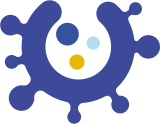 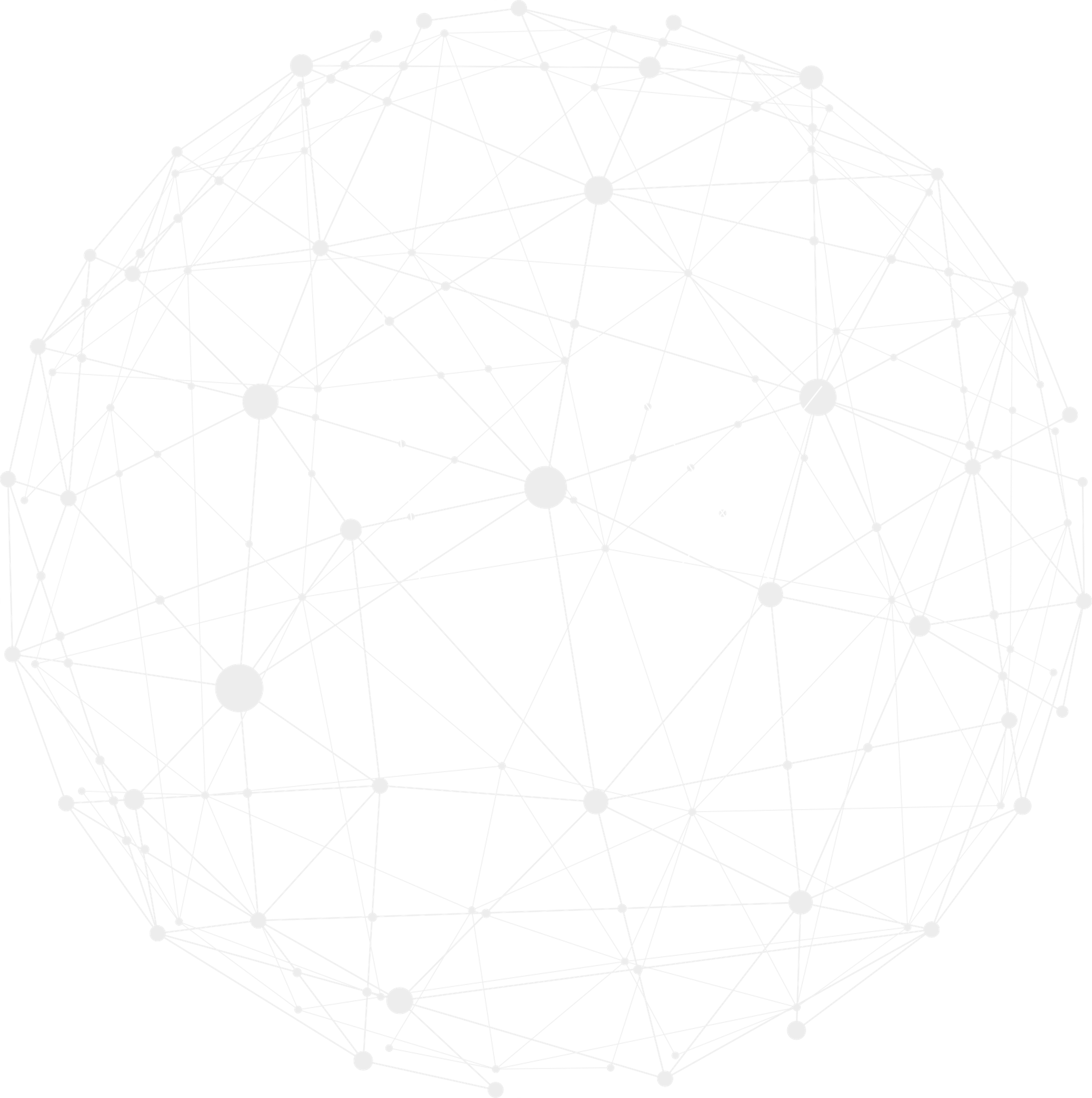 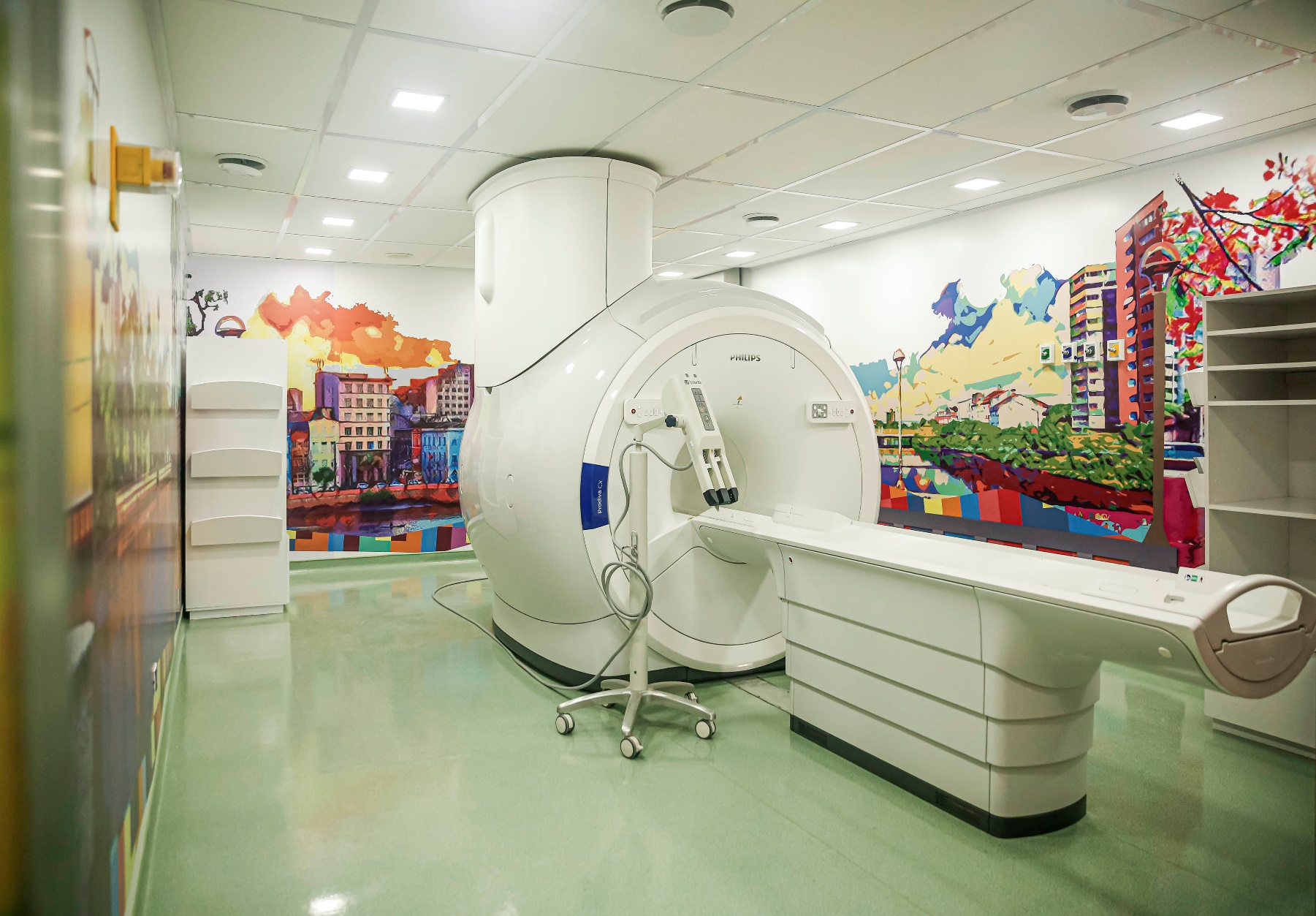 Apresentação
T
Centro 
Diagnóstico
Apresentação dos Dados Coletados
Contextualização
Contextualização
COVID-19
Desafios e Lições
Iniciativa Rede Colaborativa Brasil
Estudo de caracterização clínica e manejo de pacientes hospitalizados com Covid-19: contribuindo com o SUS e a Plataforma Clínica Global da OMS
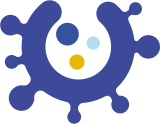 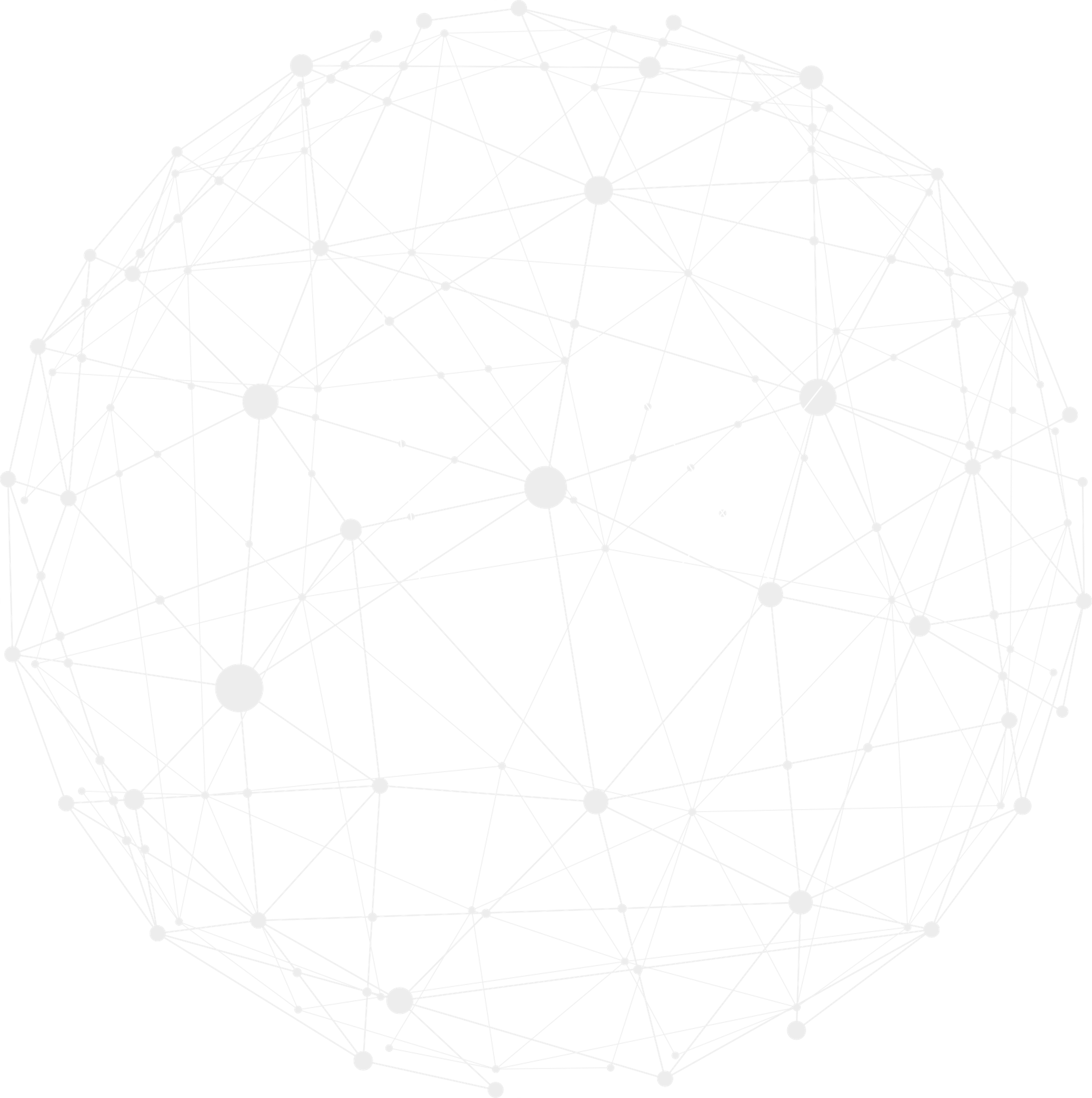 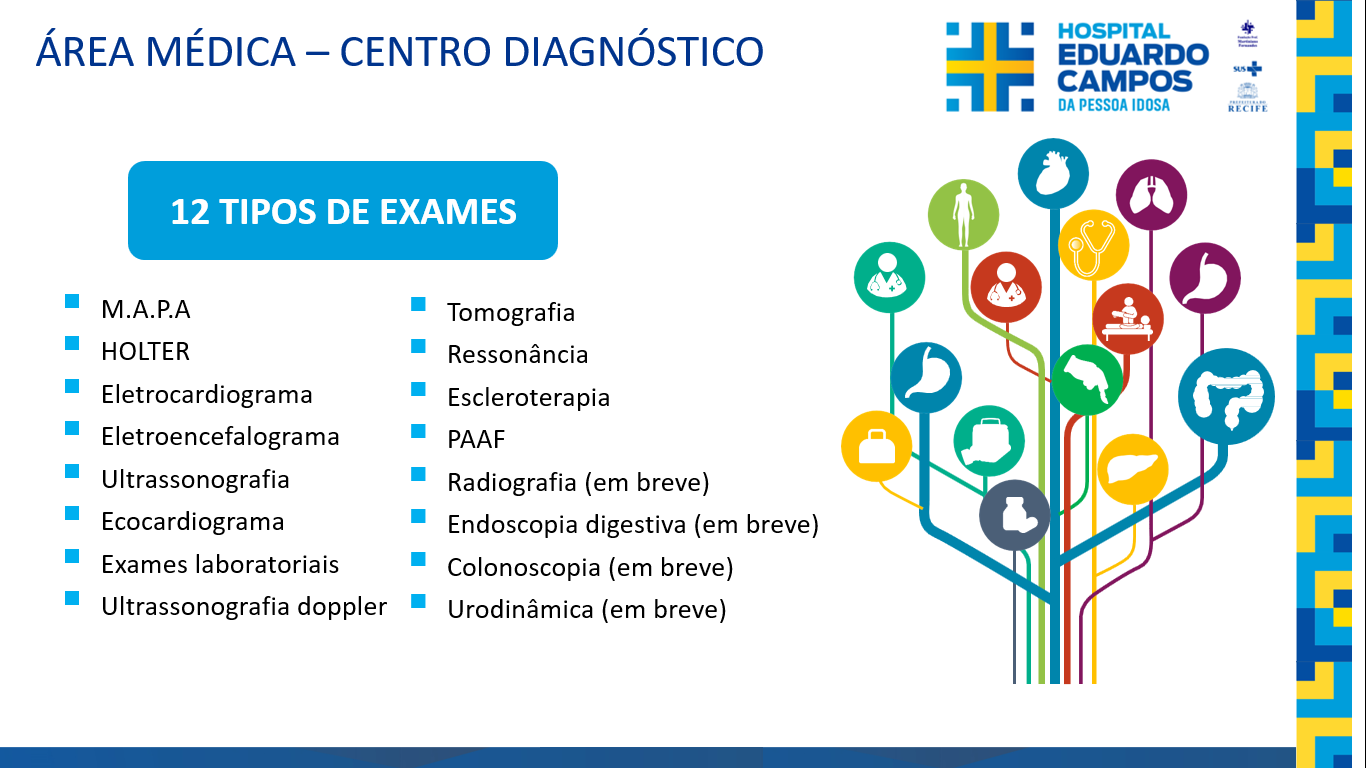 Apresentação
T
Centro
Diagnóstico
Apresentação dos Dados Coletados
Contextualização
Contextualização
COVID-19
Desafios e Lições
Iniciativa Rede Colaborativa Brasil
Estudo de caracterização clínica e manejo de pacientes hospitalizados com Covid-19: contribuindo com o SUS e a Plataforma Clínica Global da OMS
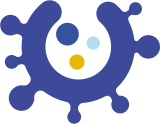 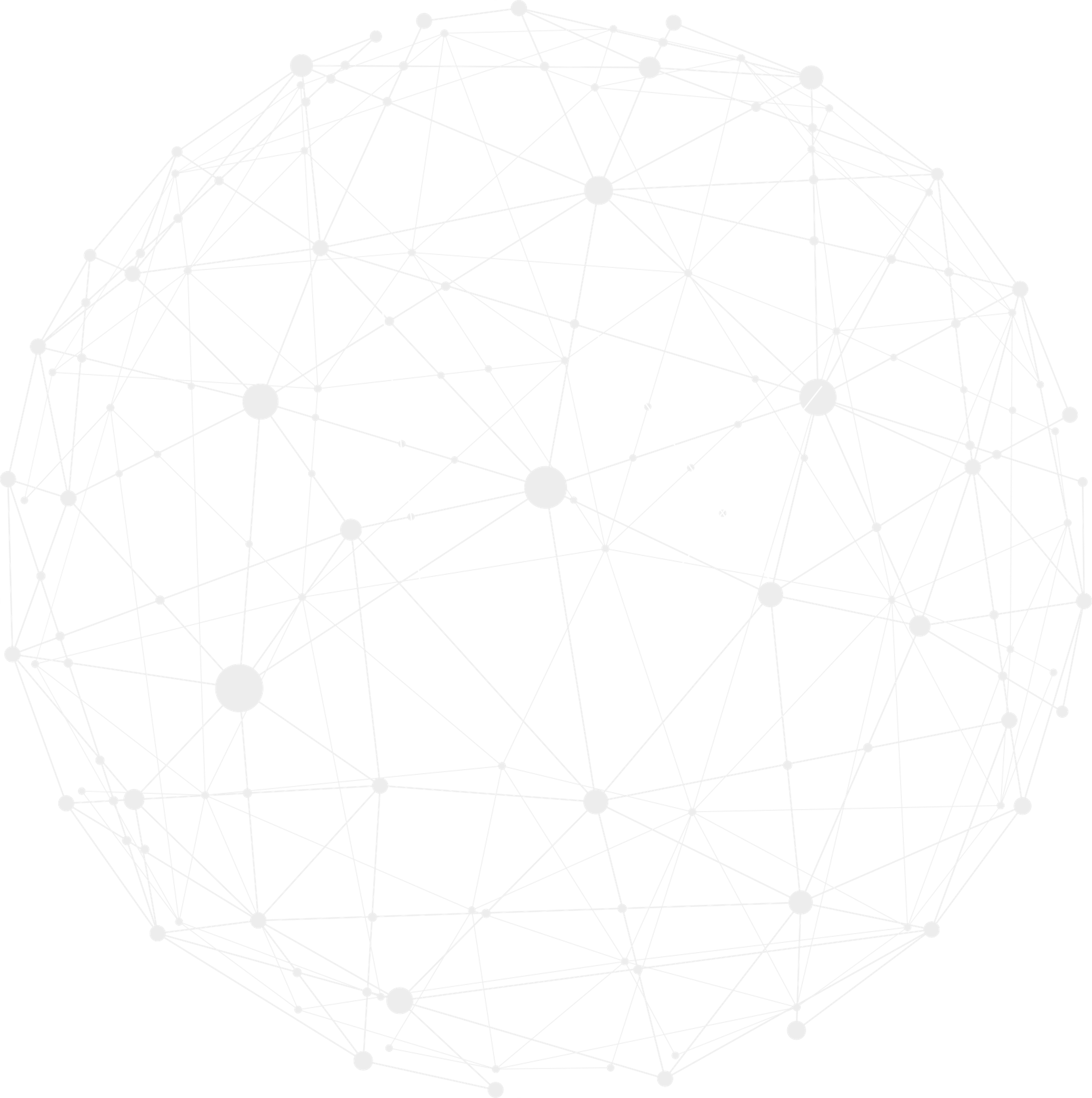 60 Leitos 
Enfermaria
10 Leitos 
UTI
Apresentação
04 Salas 
Bloco Cirúrgico
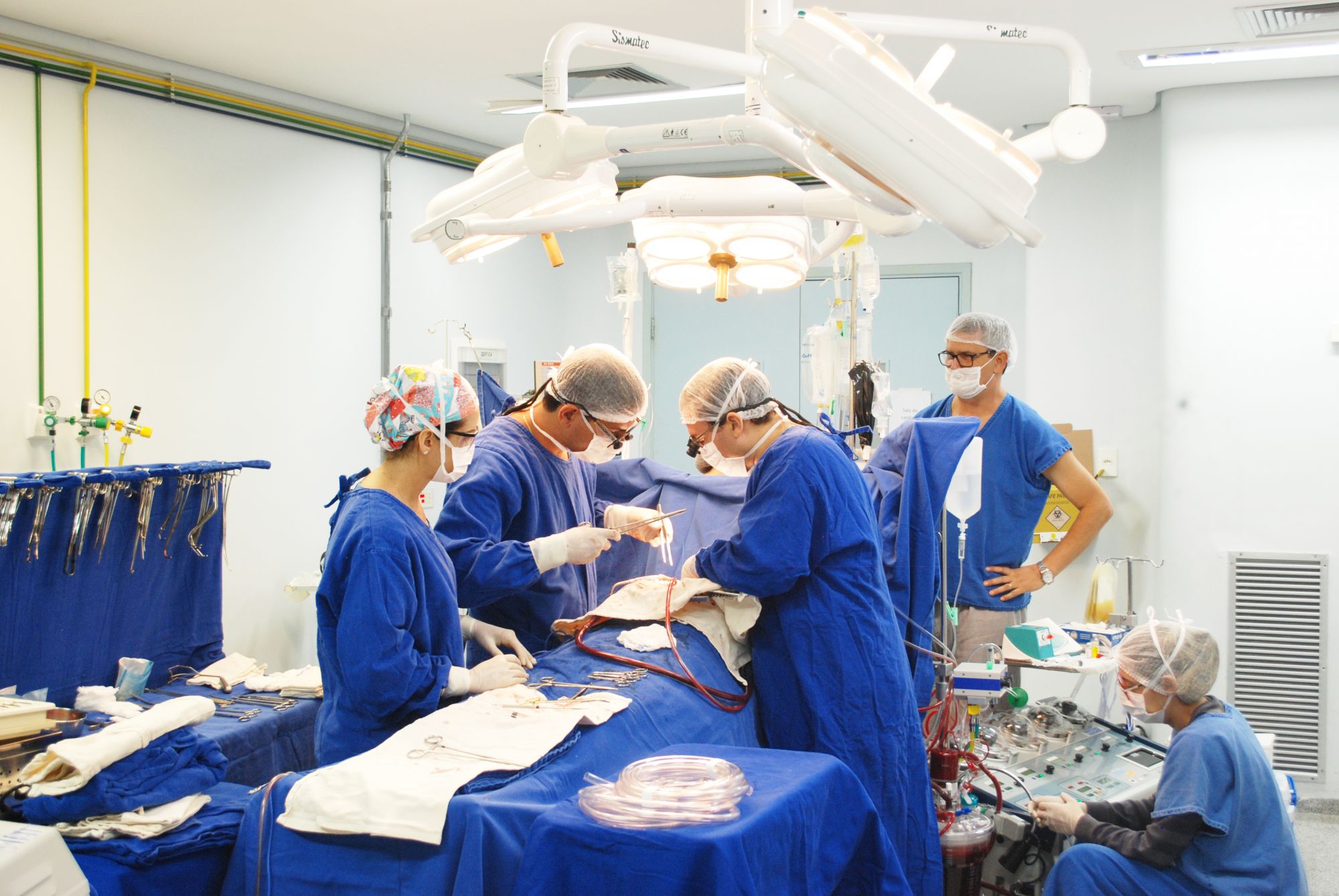 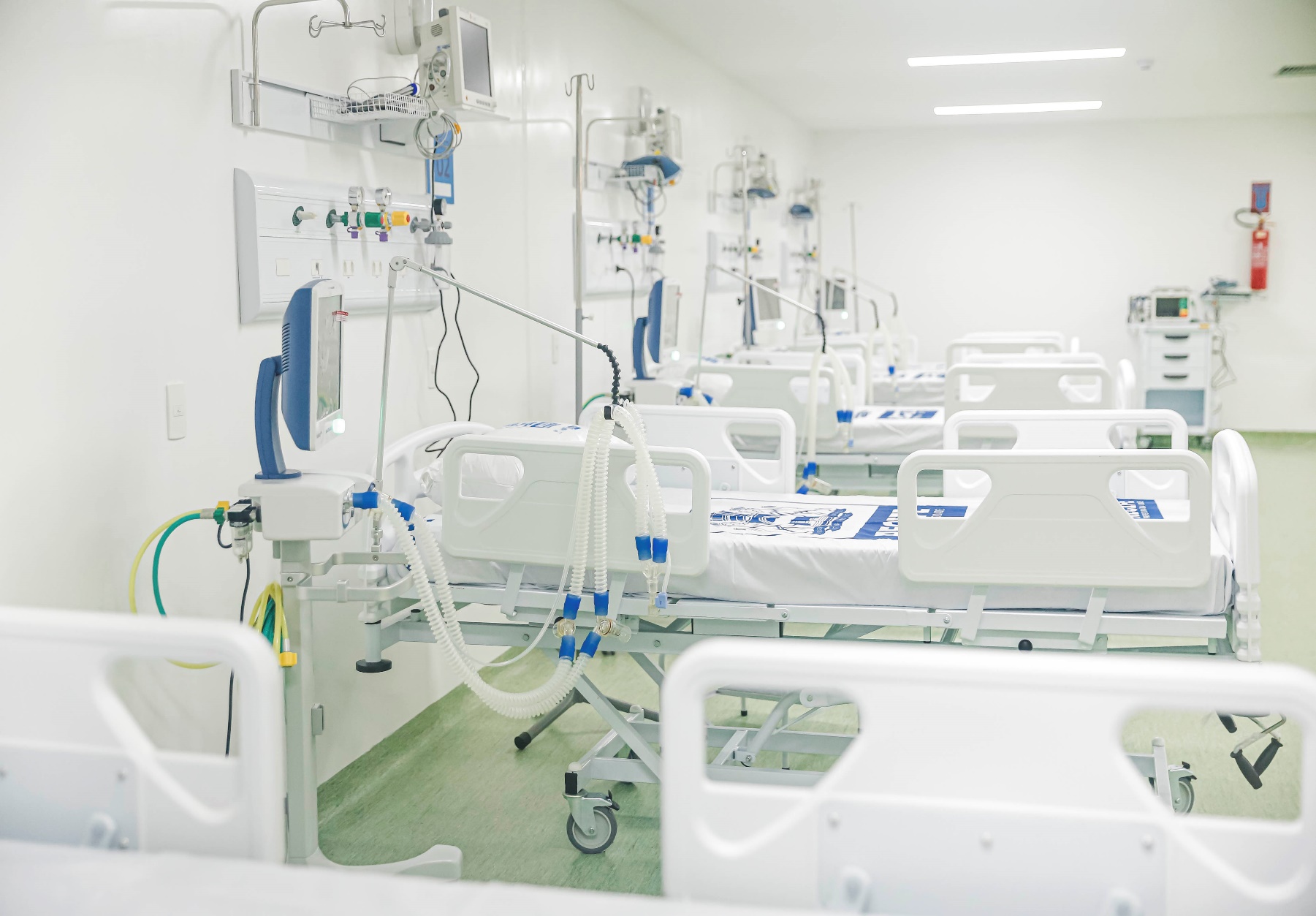 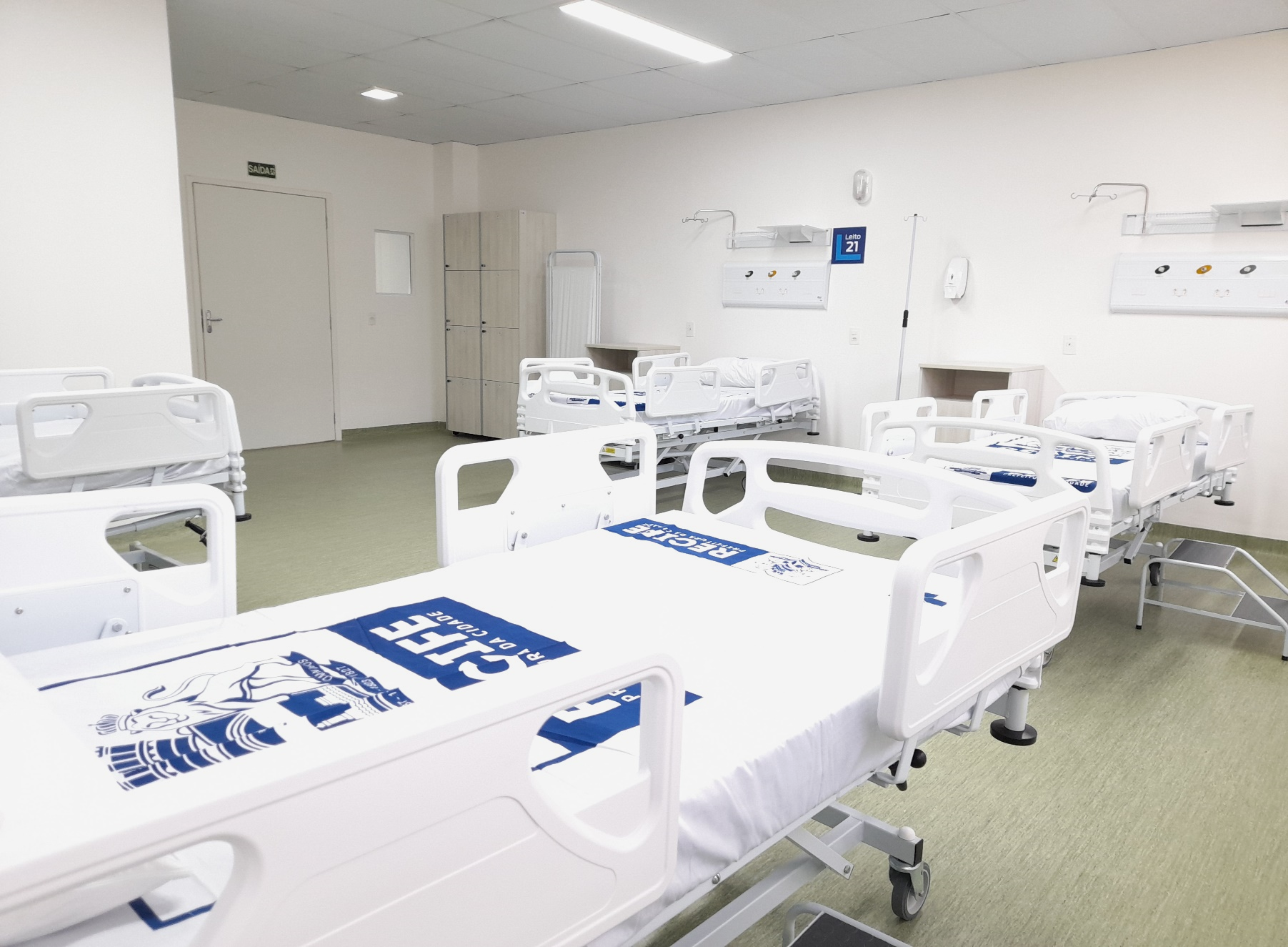 Apresentação dos Dados Coletados
Contextualização
Contextualização
Desafios e Lições
COVID-19
Desafios e Lições
Iniciativa Rede Colaborativa Brasil
Estudo de caracterização clínica e manejo de pacientes hospitalizados com Covid-19: contribuindo com o SUS e a Plataforma Clínica Global da OMS
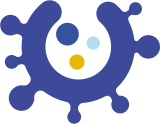 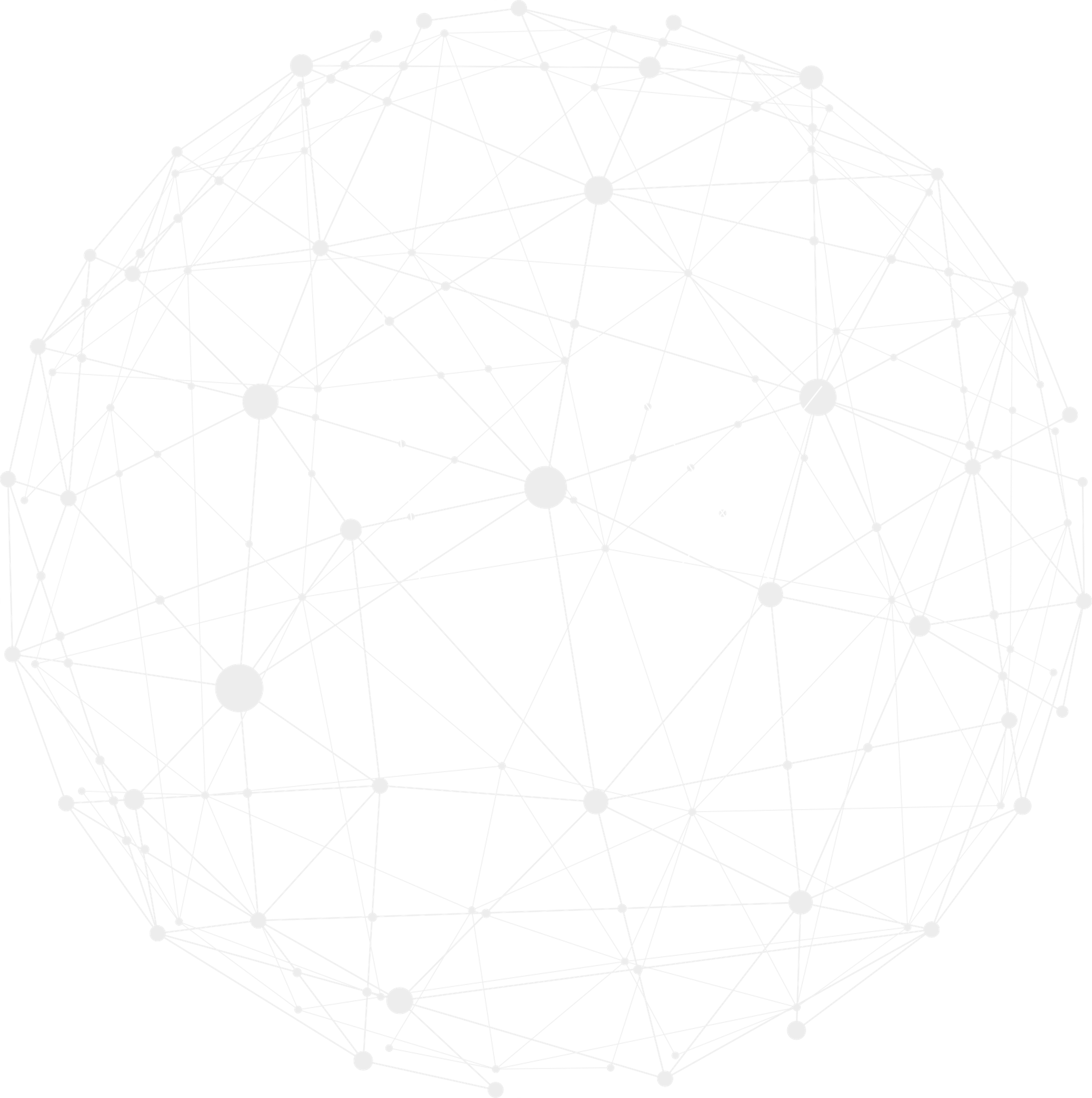 Apresentação
Março/2021, atendimento de pacientes com suspeita ou diagnóstico de COVID-19 para o Estado de Pernambuco.

Capacidade operacional de 70 leitos de terapia intensiva, implantados de forma gradual, respeitando a capacidade de atendimento e necessidade da rede; 

Adequações dos fluxos:
Fluxo de circulação e acesso ao refeitório;
Protocolos de biossegurança;
Notas e pareceres técnicos.
Apresentação dos Dados Coletados
Contextualização
COVID-19
Desafios e Lições
Iniciativa Rede Colaborativa Brasil
Estudo de caracterização clínica e manejo de pacientes hospitalizados com Covid-19: contribuindo com o SUS e a Plataforma Clínica Global da OMS
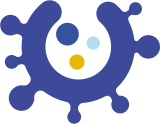 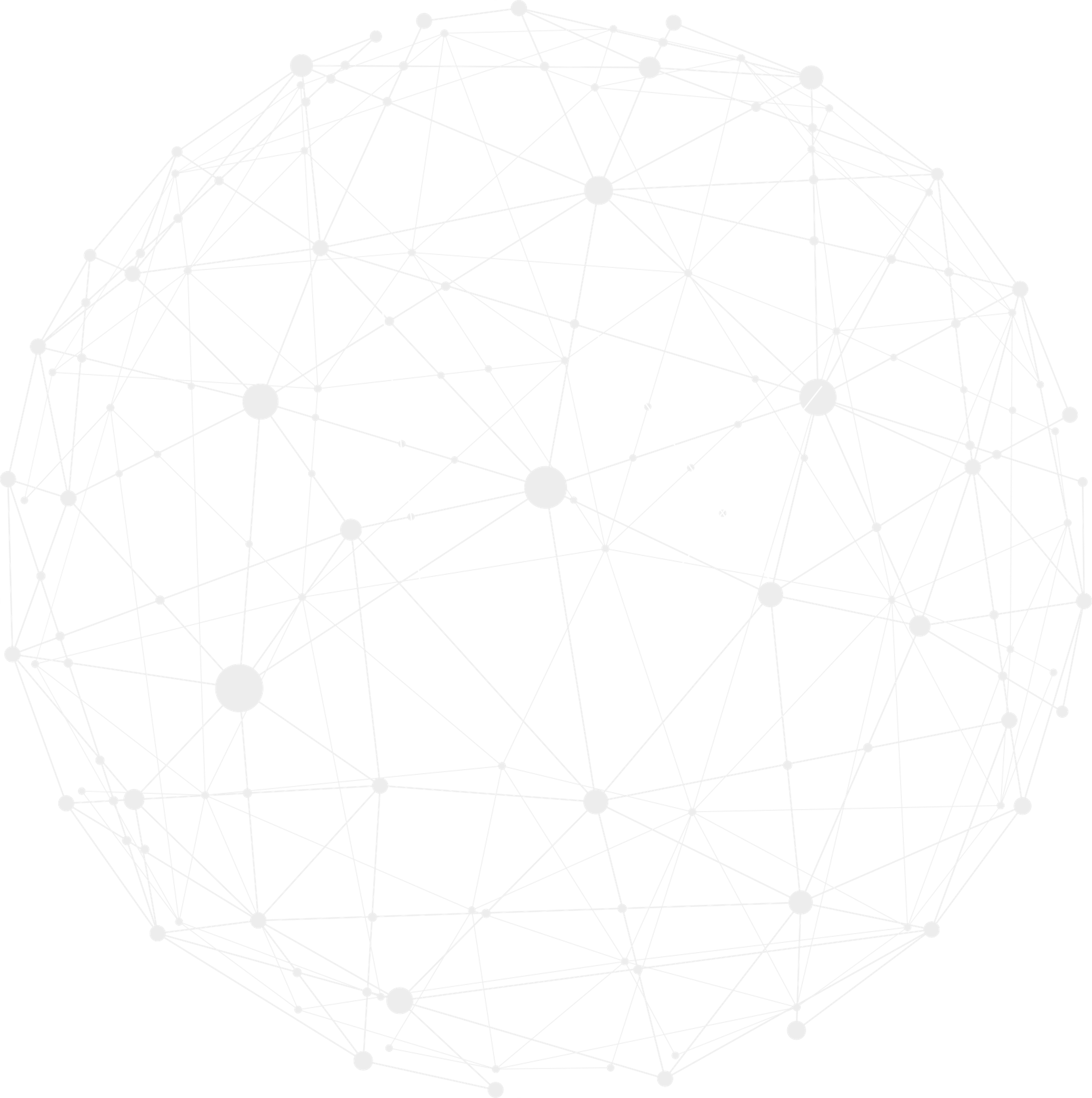 Apresentação
Consulta ao Prontuário Eletrônico de pacientes atendidos com suspeita e diagnóstico de COVID-19, no período de fevereiro a setembro de 2021.
Apresentação dos Dados Coletados
Contextualização
Contextualização
COVID-19
COVID-19
Desafios e Lições
Iniciativa Rede Colaborativa Brasil
Estudo de caracterização clínica e manejo de pacientes hospitalizados com Covid-19: contribuindo com o SUS e a Plataforma Clínica Global da OMS
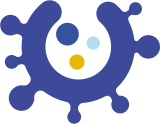 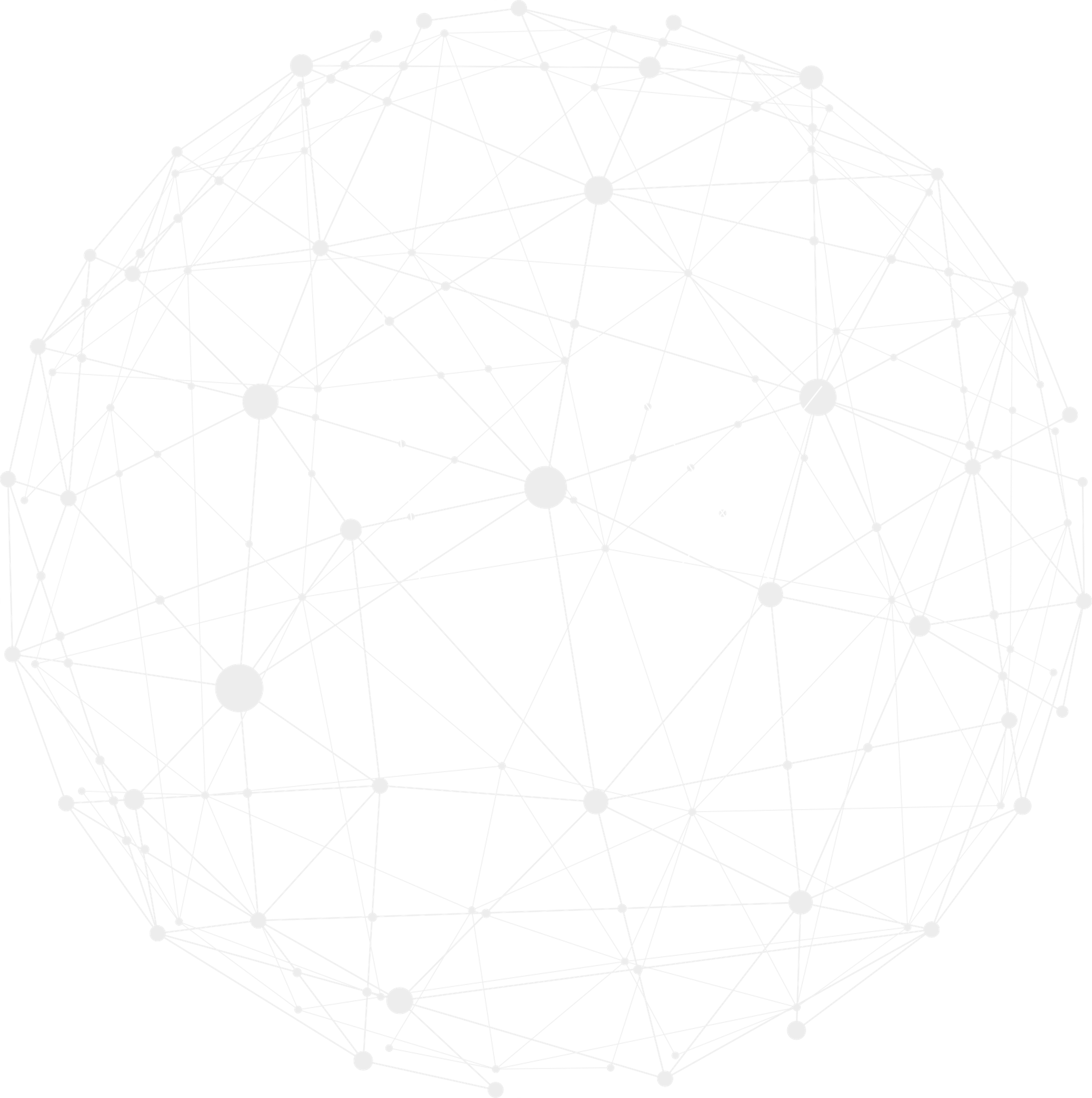 Gráfico 1- Casos confirmados de COVID-19 de fevereiro a setembro de 2021.
Apresentação
Do total de 619 pacientes idosos atendidos na unidade com suspeita ou diagnóstico da
COVID-19, 352 (57%) obtiveram resultado positivo.

Homens: 180 (51,43%) 
Mulheres: 172 (48,86%)
Apresentação dos Dados Coletados
Contextualização
Contextualização
COVID-19
COVID-19
Desafios e Lições
Iniciativa Rede Colaborativa Brasil
Estudo de caracterização clínica e manejo de pacientes hospitalizados com Covid-19: contribuindo com o SUS e a Plataforma Clínica Global da OMS
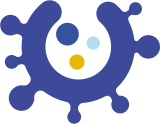 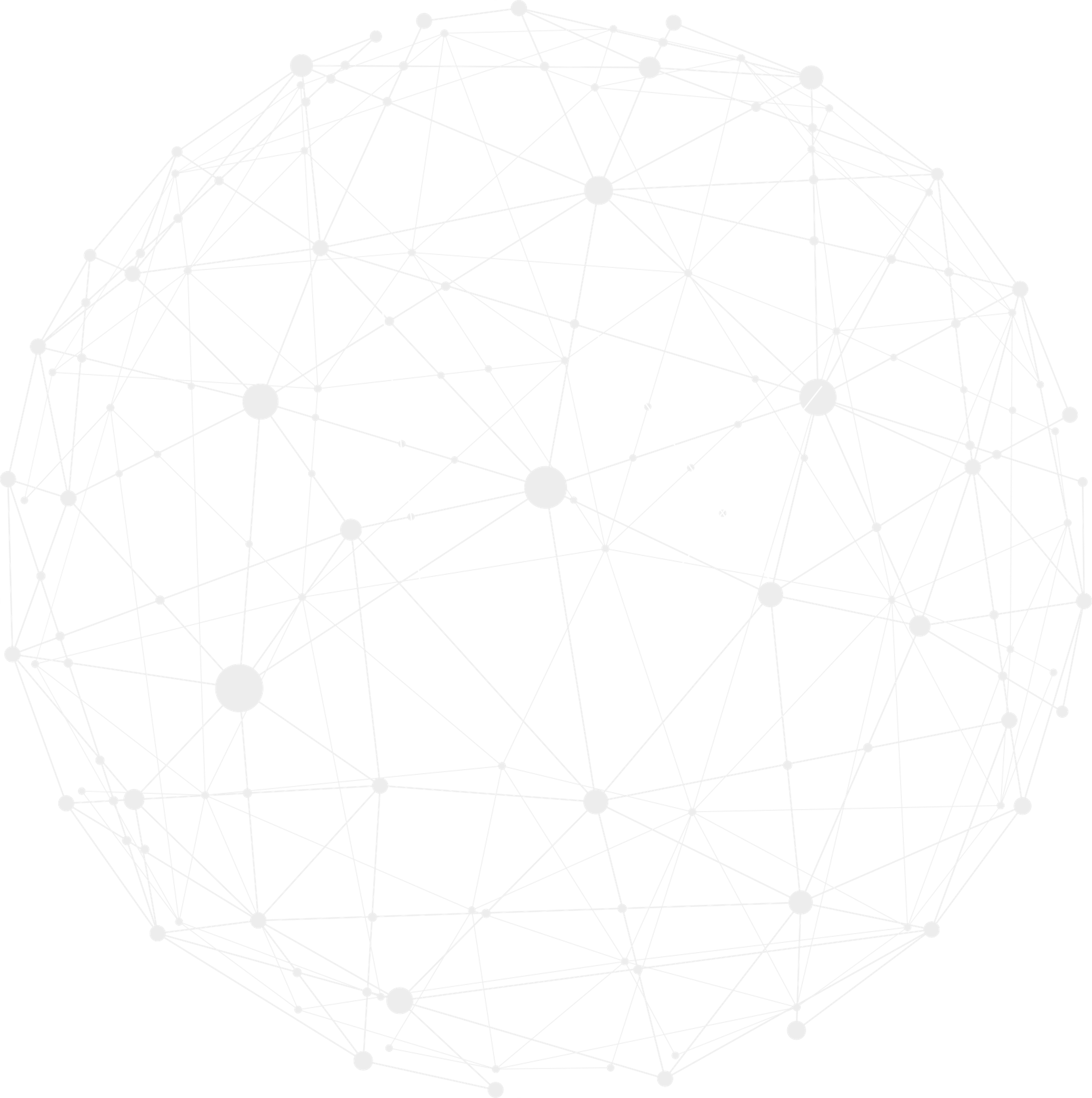 Gráfico 2- Perfil etário dos pacientes diagnosticados com COVID-19, de fevereiro a setembro de 2021.
Apresentação
Apresentação dos Dados Coletados
Contextualização
COVID-19
Desafios e Lições
Iniciativa Rede Colaborativa Brasil
Estudo de caracterização clínica e manejo de pacientes hospitalizados com Covid-19: contribuindo com o SUS e a Plataforma Clínica Global da OMS
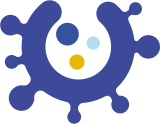 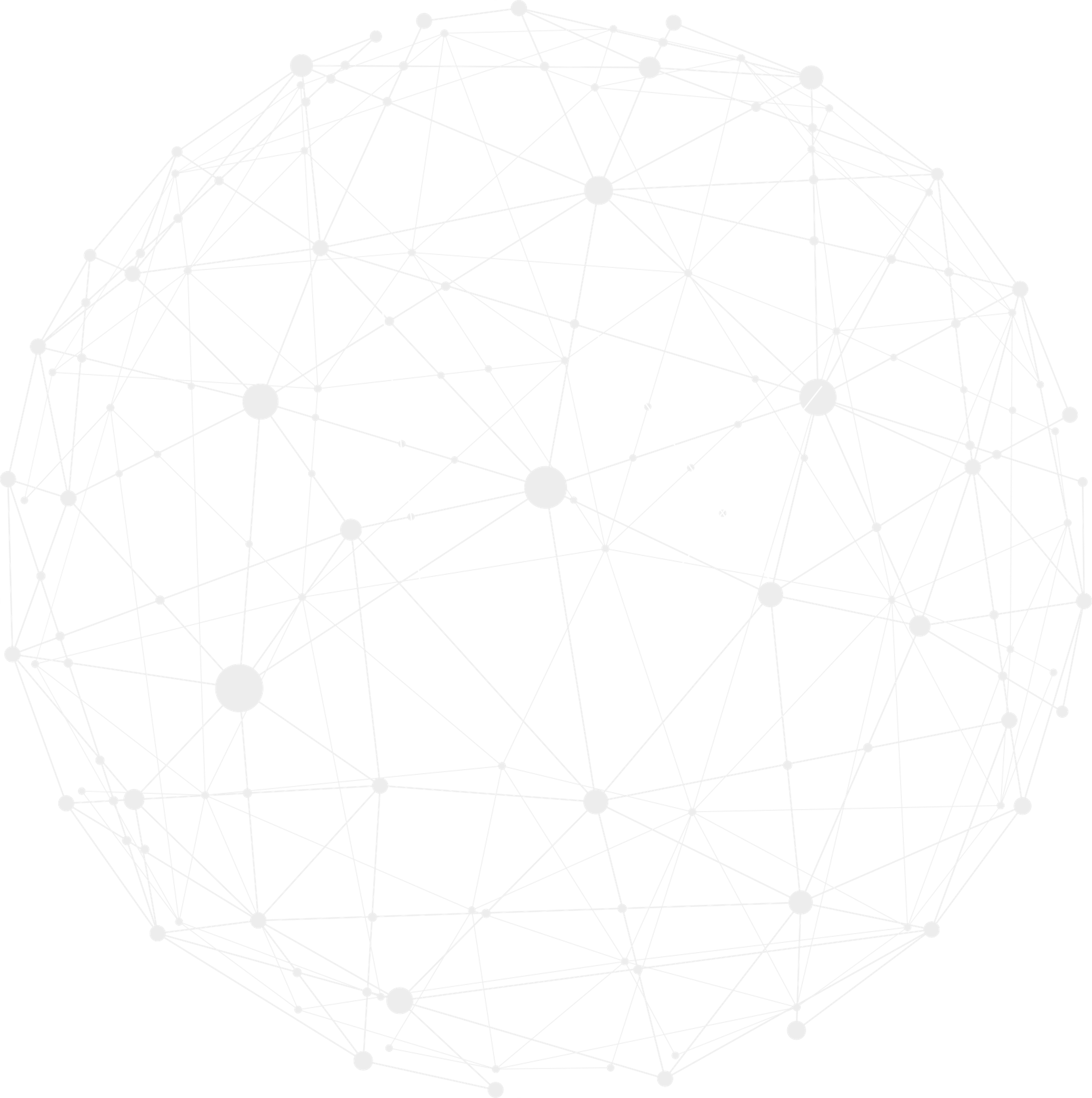 Tabela 1– Principais dados do internamento hospitalar.
Apresentação
Apresentação dos Dados Coletados
Contextualização
Contextualização
COVID-19
Apresentação dos Dados Coletados
COVID-19
Desafios e Lições
Desafios e Lições
Iniciativa Rede Colaborativa Brasil
Estudo de caracterização clínica e manejo de pacientes hospitalizados com Covid-19: contribuindo com o SUS e a Plataforma Clínica Global da OMS
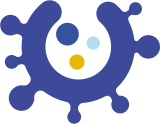 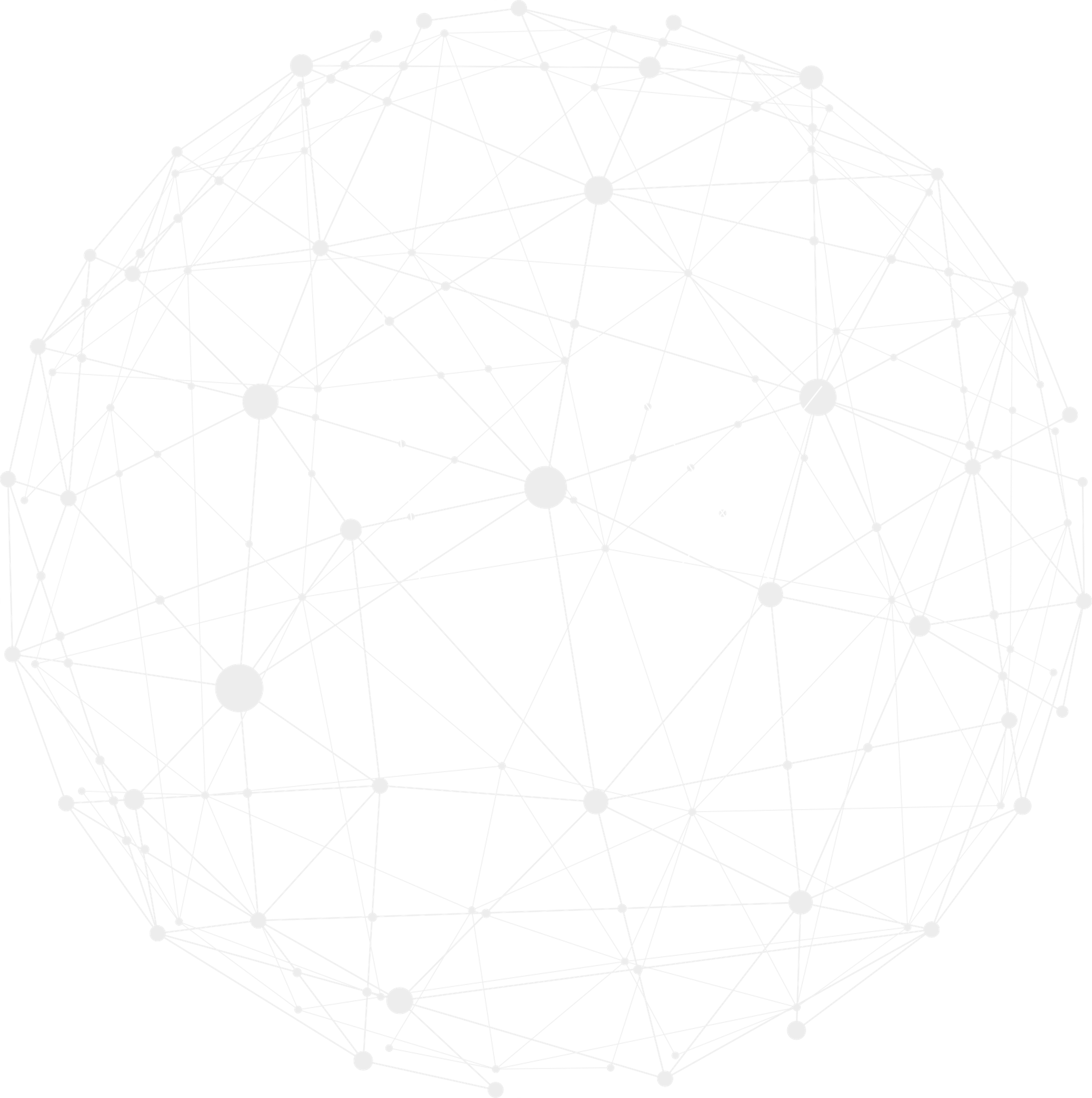 Apresentação
Tabela 2- Principais dados do tratamento clínico.
Apresentação dos Dados Coletados
Contextualização
COVID-19
Desafios e Lições
Iniciativa Rede Colaborativa Brasil
Estudo de caracterização clínica e manejo de pacientes hospitalizados com Covid-19: contribuindo com o SUS e a Plataforma Clínica Global da OMS
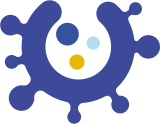 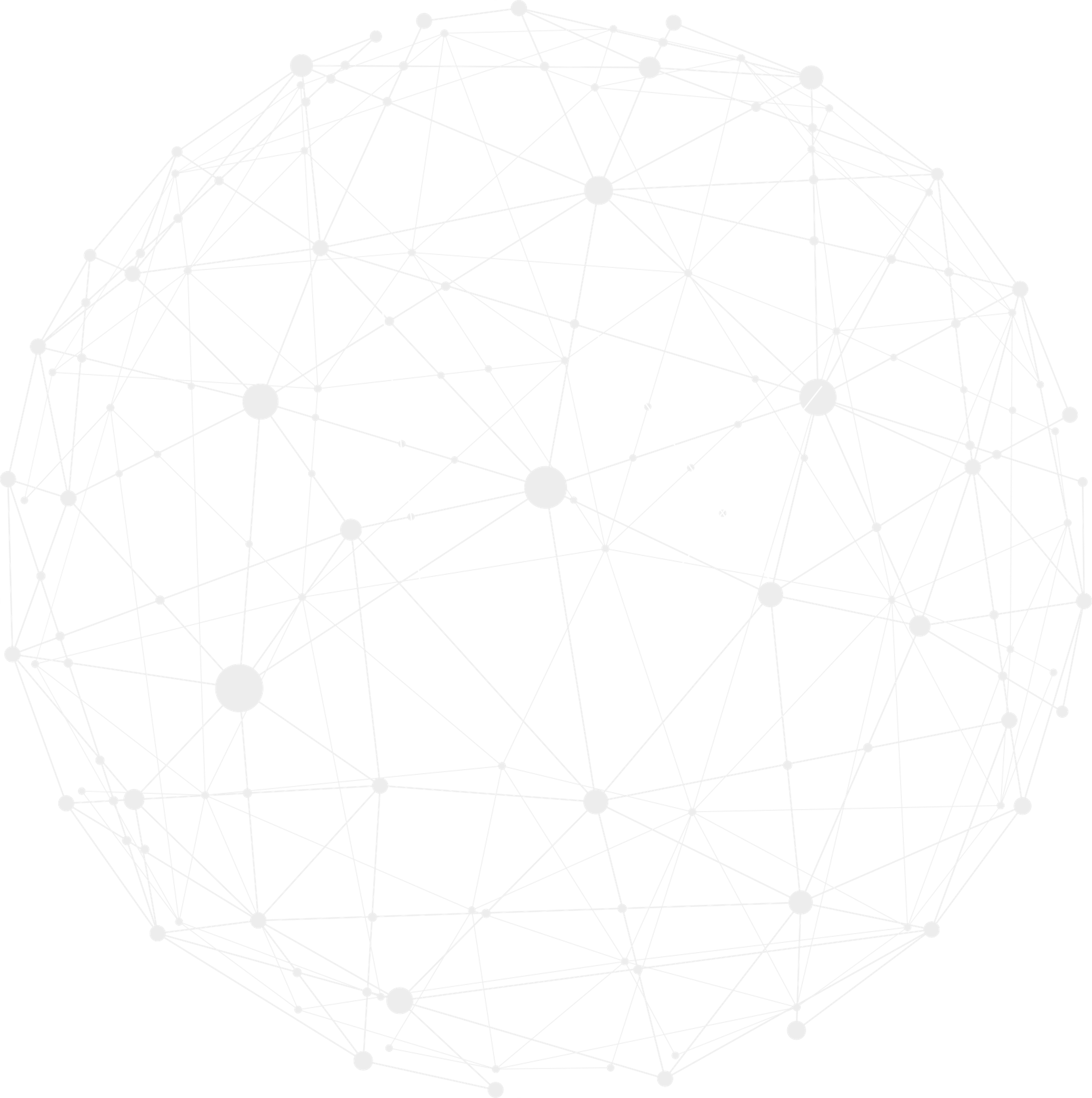 Tabela 3- Principais dados do desfecho clínico.
Apresentação
Apresentação dos Dados Coletados
Contextualização
COVID-19
Desafios e Lições
Iniciativa Rede Colaborativa Brasil
Estudo de caracterização clínica e manejo de pacientes hospitalizados com Covid-19: contribuindo com o SUS e a Plataforma Clínica Global da OMS
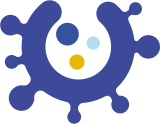 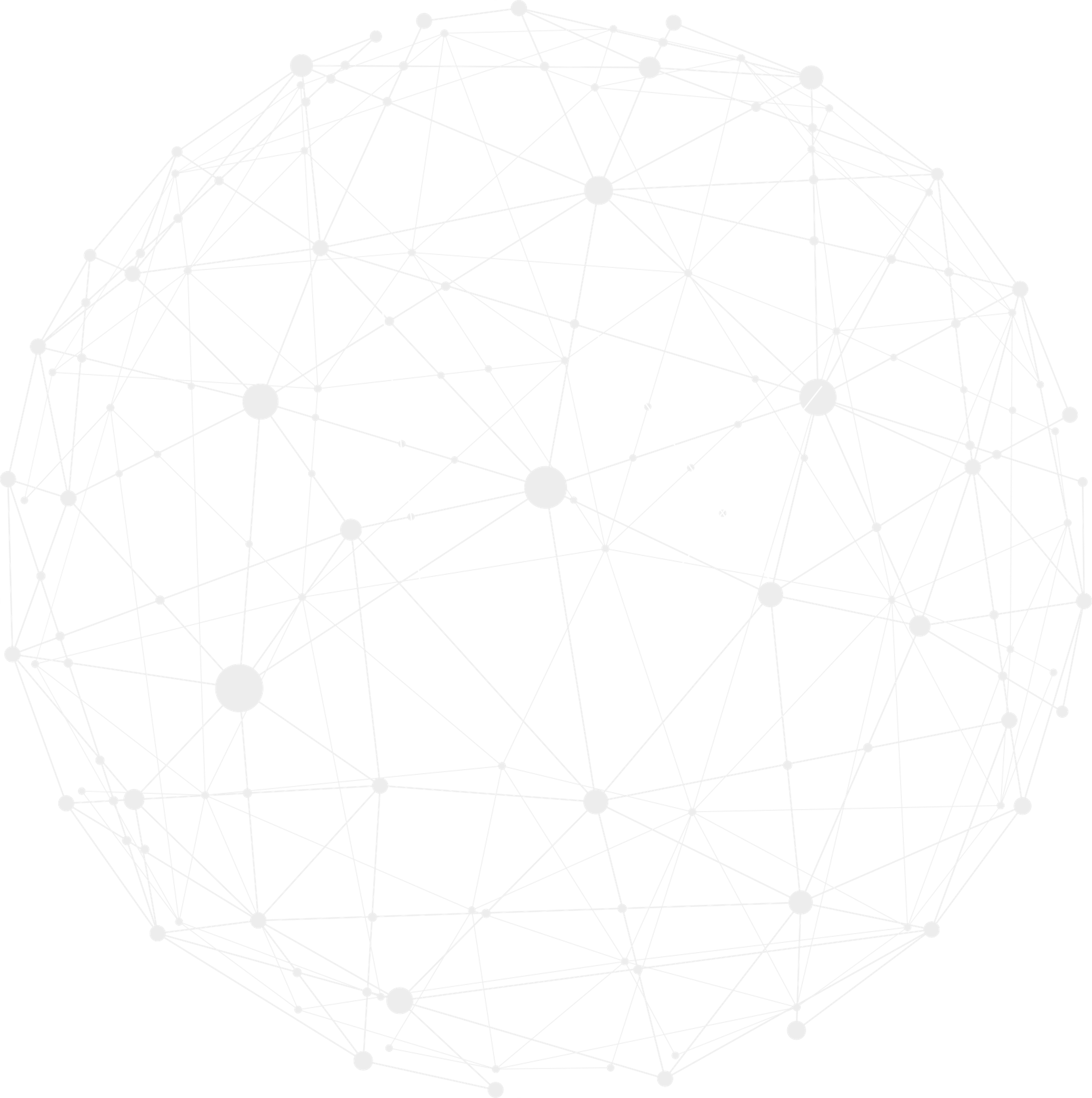 Apresentação
Gráfico 4 - Quantitativo de óbitos de pacientes diagnosticados com COVID-19, de fevereiro a setembro de 2021.
Gráfico 3 - Altas x óbitos de fevereiro a setembro de 2021.
Apresentação dos Dados Coletados
Contextualização
Contextualização
COVID-19
Desafios e Lições
Iniciativa Rede Colaborativa Brasil
Estudo de caracterização clínica e manejo de pacientes hospitalizados com Covid-19: contribuindo com o SUS e a Plataforma Clínica Global da OMS
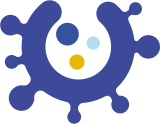 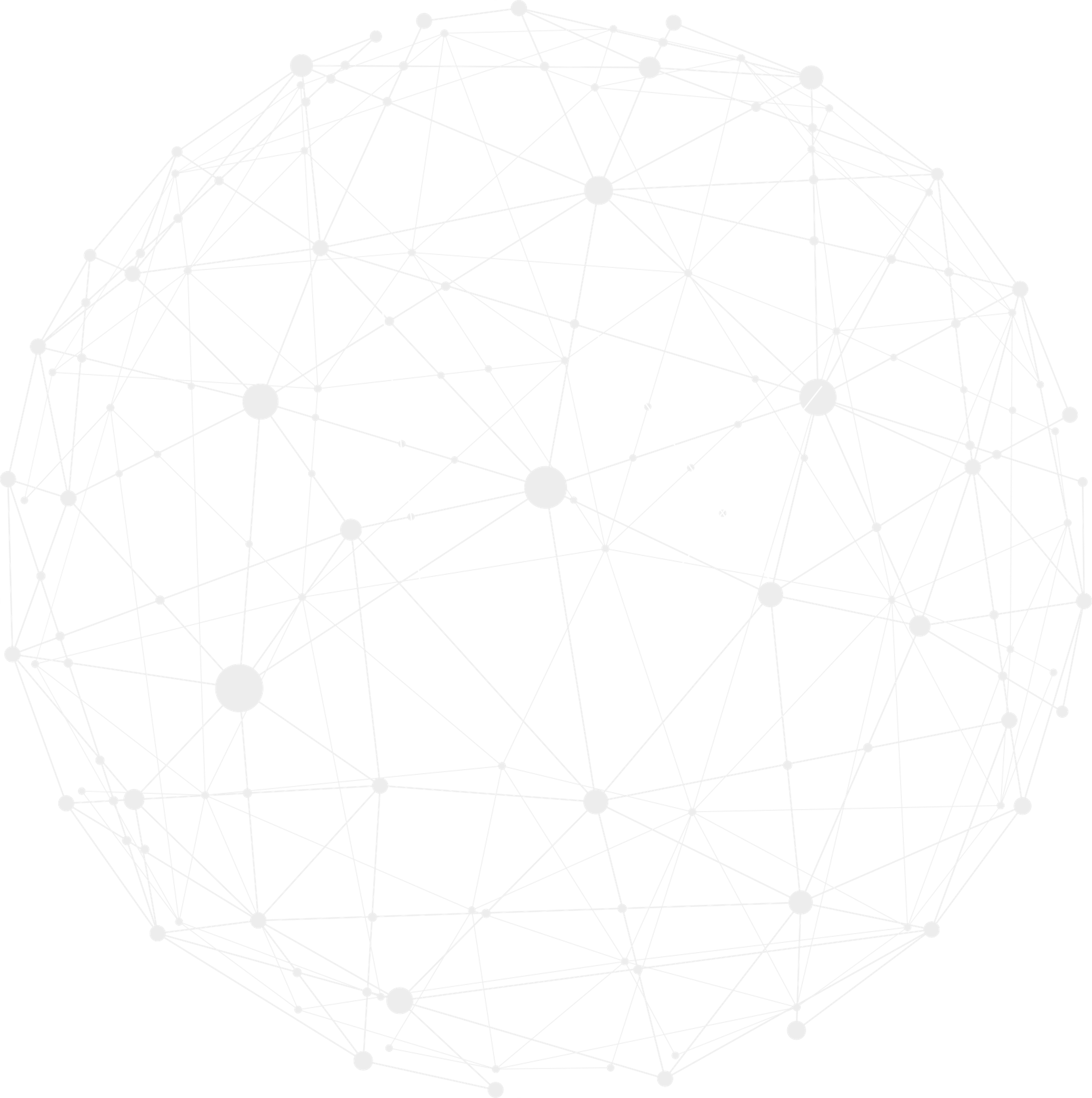 Apresentação
Cenário de desafios e surpresas.
Dificuldade na coleta de dados.
Sugestão de organização dos dados inseridos no prontuário eletrônico.
Adequação e aperfeiçoamento do conhecimento teórico-prático em virtude de prestar uma assistência humanizada, holística e baseada em evidências. 
A gravidade dos pacientes exigiu um trabalho multidisciplinar, tendo o binômio paciente-família como a base para um atendimento integral.
Apresentação dos Dados Coletados
Contextualização
COVID-19
Desafios e Lições
Iniciativa Rede Colaborativa Brasil
Estudo de caracterização clínica e manejo de pacientes hospitalizados com Covid-19: contribuindo com o SUS e a Plataforma Clínica Global da OMS
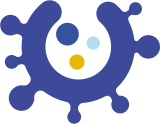 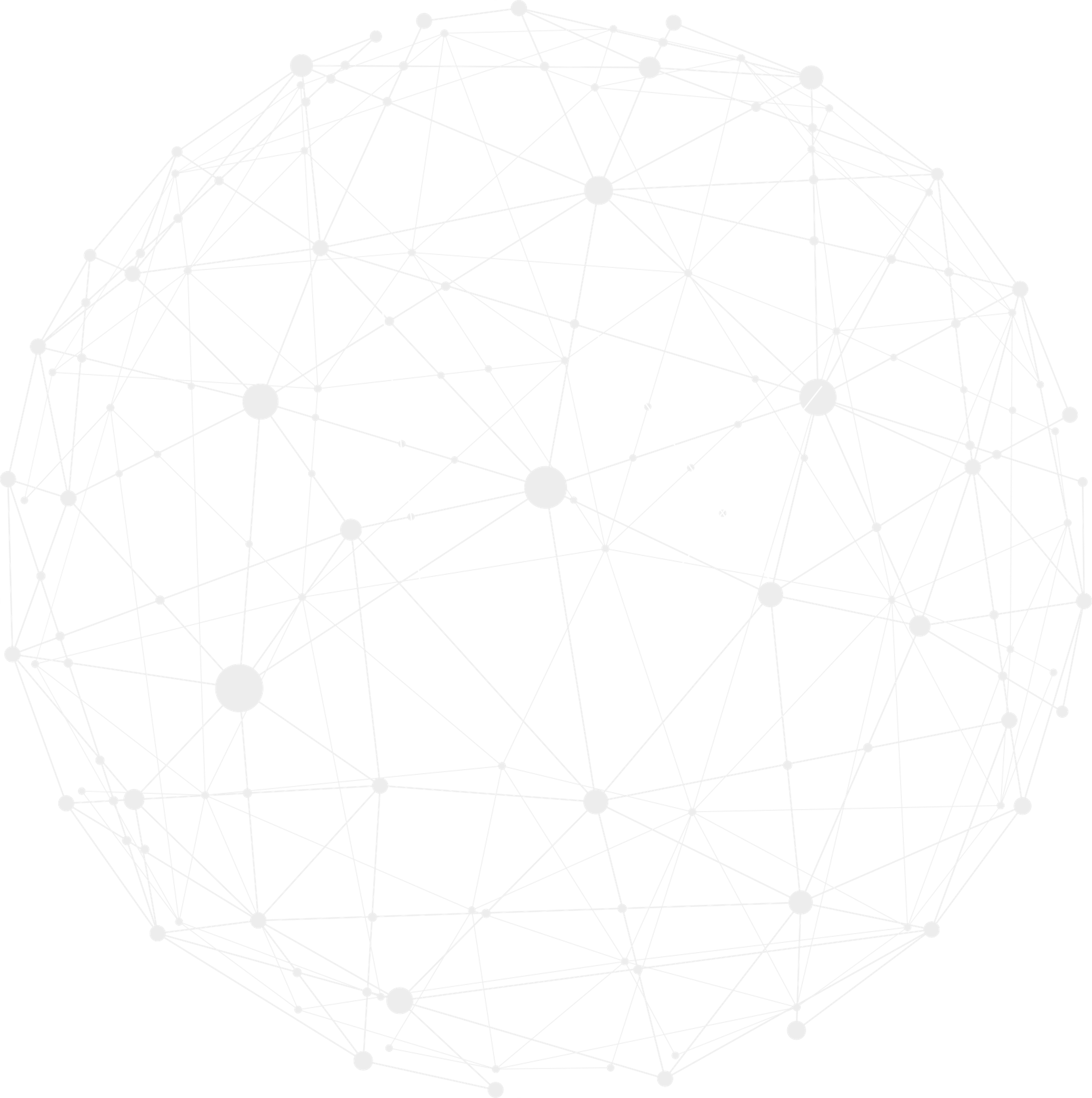 Apresentação
À ROBERTA MONTEIRO, CINTHIA AVELINO E FELIPE COSTA.
AOS PACIENTES.
A TODOS QUE FAZEM O HECPI.
Contextualização
OVID-19
Desafios e Lições
Iniciativa Rede Colaborativa Brasil
Estudo de caracterização clínica e manejo de pacientes hospitalizados com Covid-19: contribuindo com o SUS e a Plataforma Clínica Global da OMS
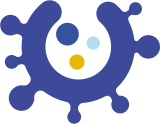 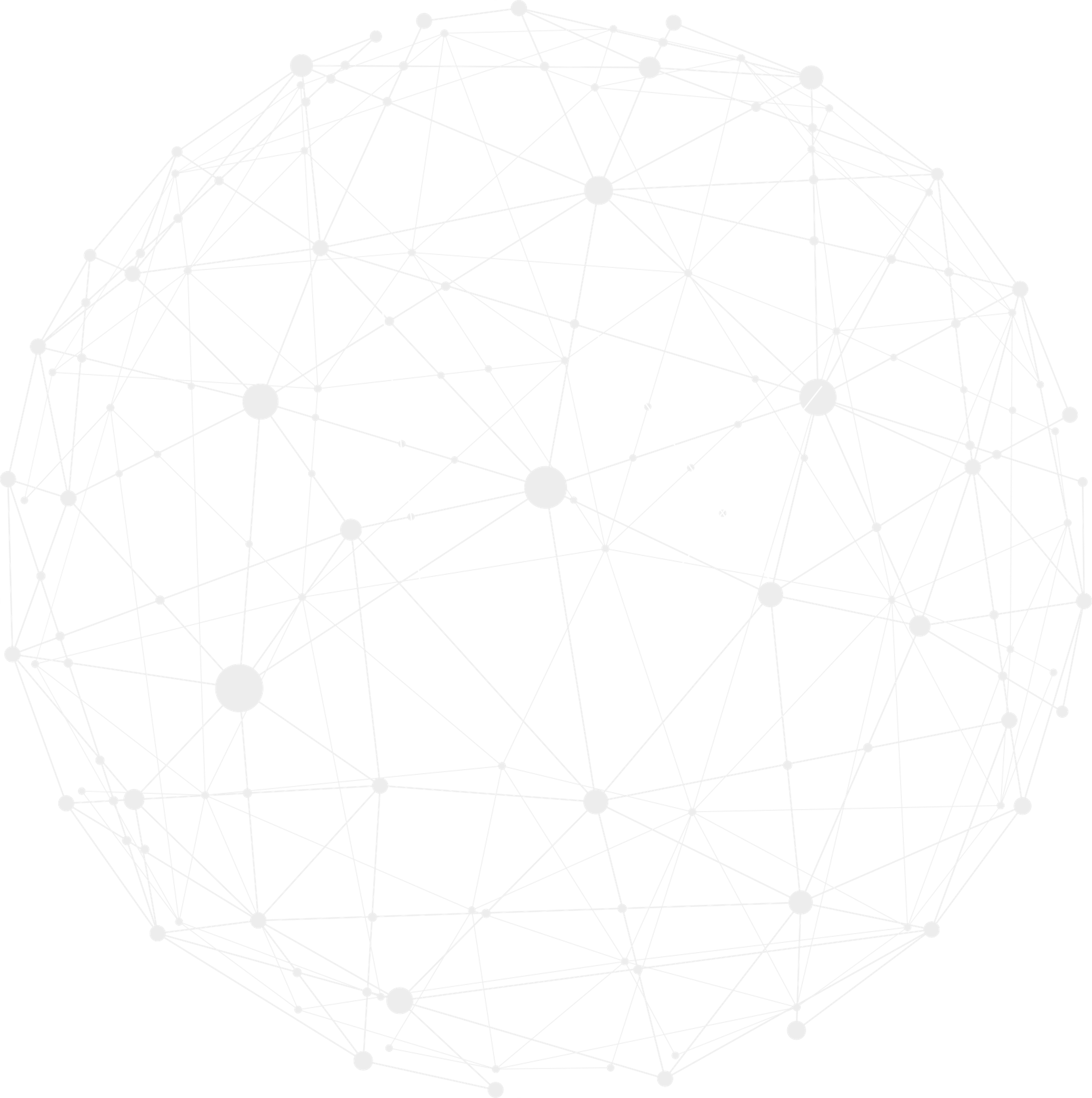 Apresentação
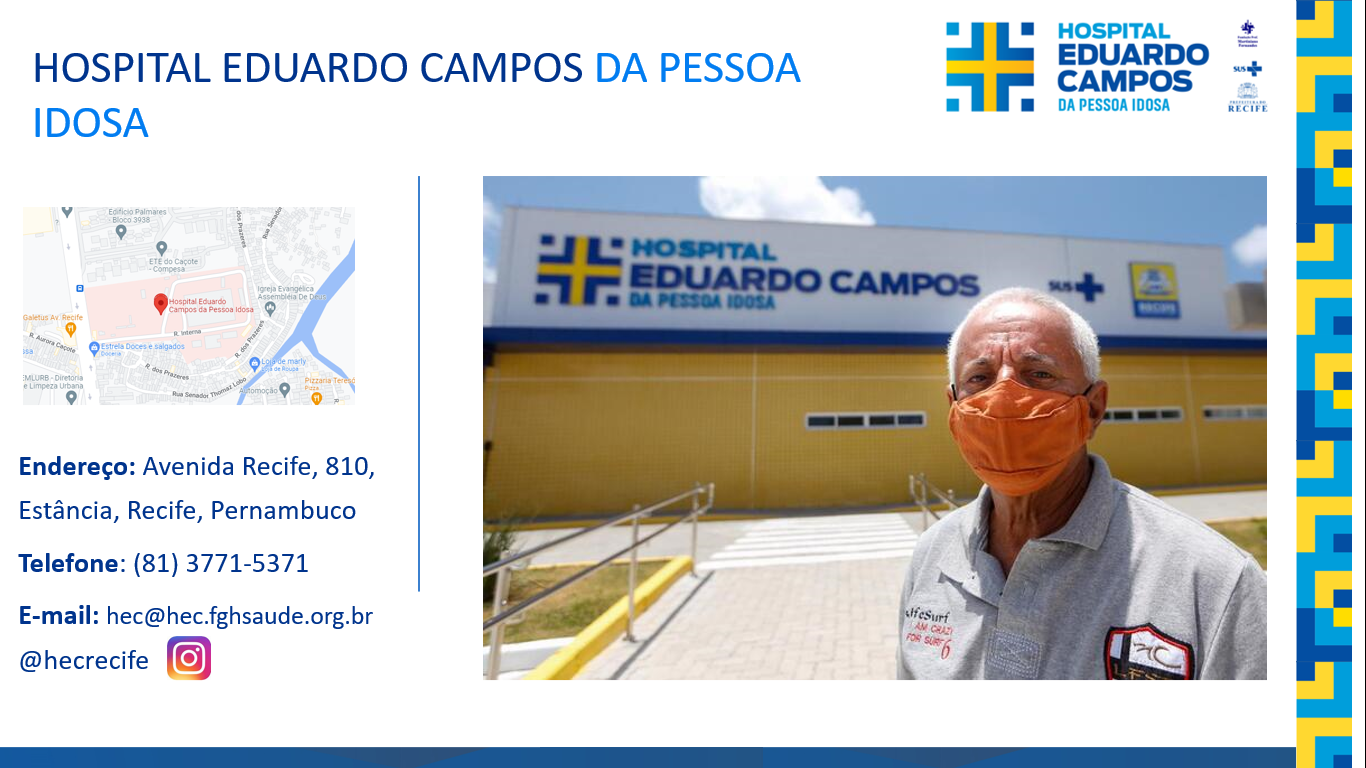 Contextualização
COVID-19
Desafios e Lições
Iniciativa Rede Colaborativa Brasil
Estudo de caracterização clínica e manejo de pacientes hospitalizados com Covid-19: contribuindo com o SUS e a Plataforma Clínica Global da OMS
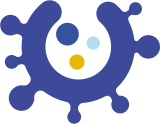